Сквер многодетных семей
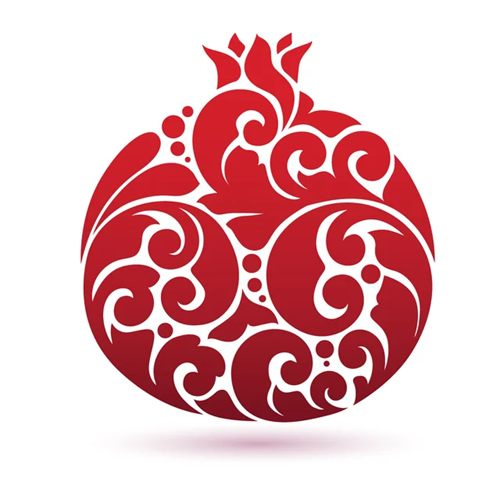 Земельный участок с кадастровым номером 23:47:0308004:3720, площадью 1076 кв. м, расположен по адресу: Краснодарский край, город Новороссийск, ул. Героев Десантников/ул. Малоземельская. Вид разрешенного использования по документу - земельные участки (территории) общего пользования.
Информация о земельном участке
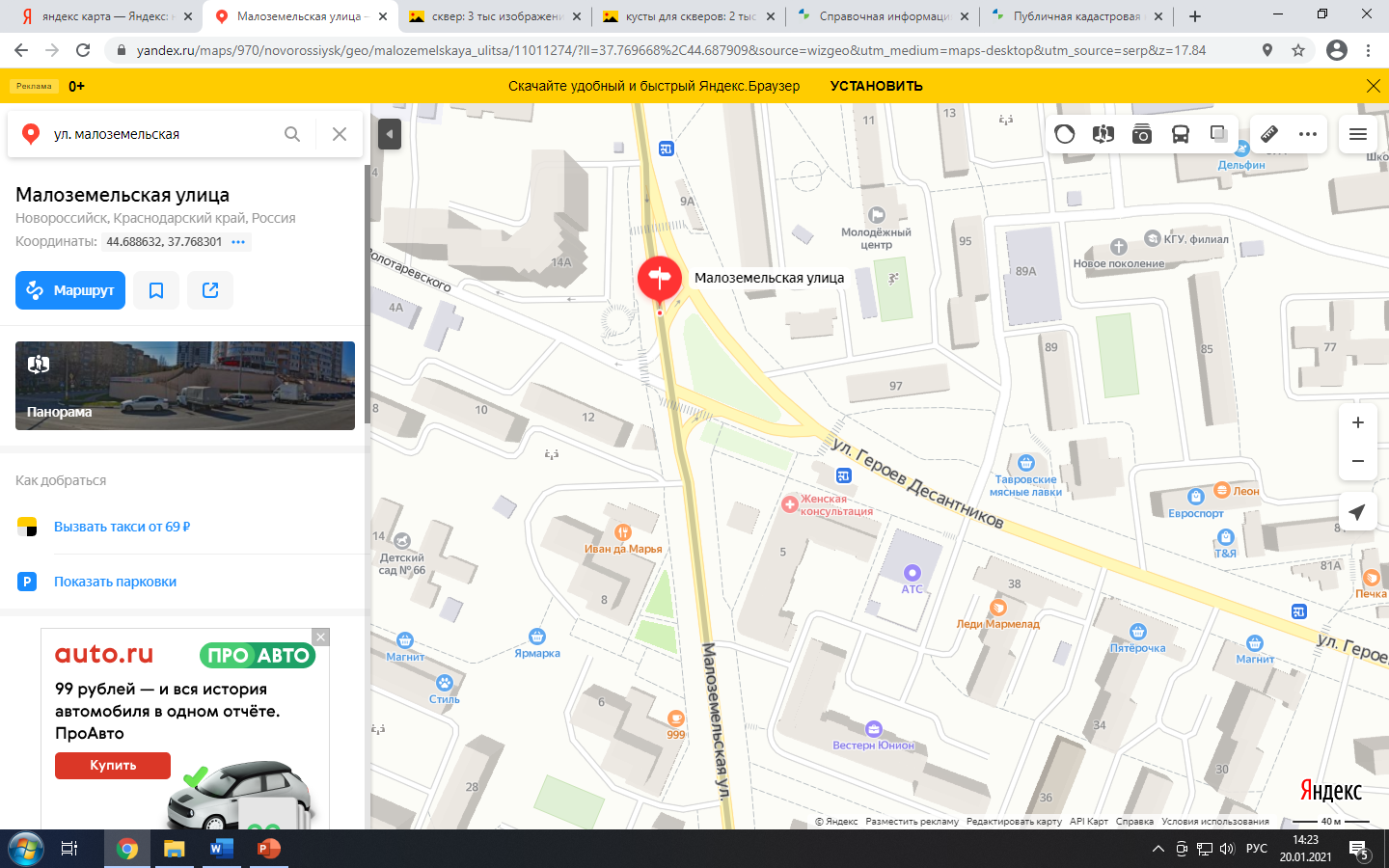 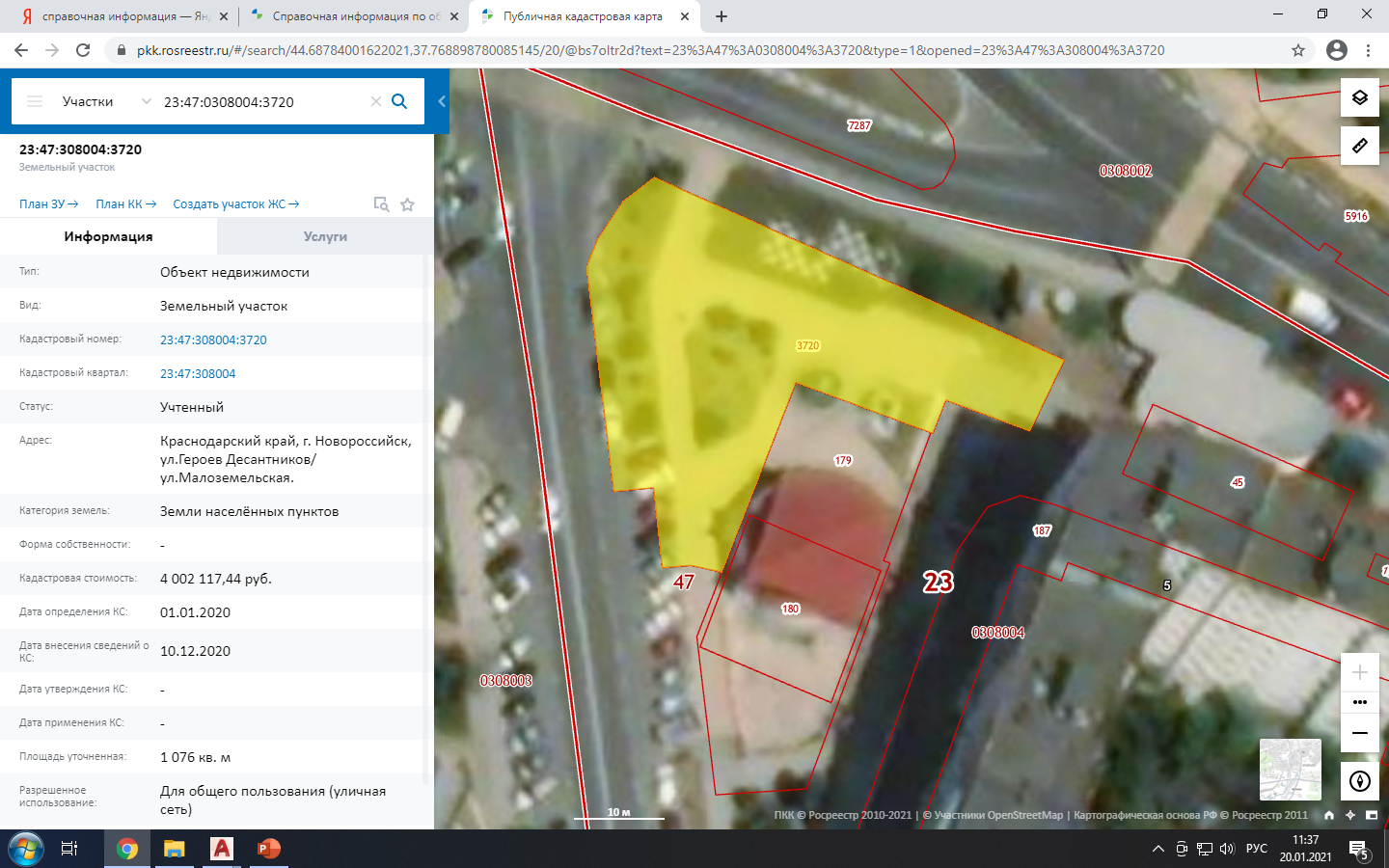 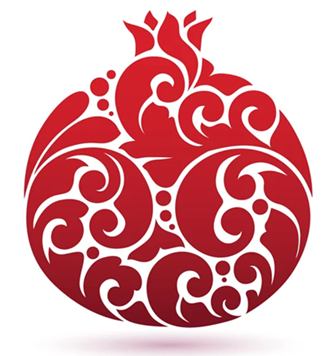 Фотофиксация
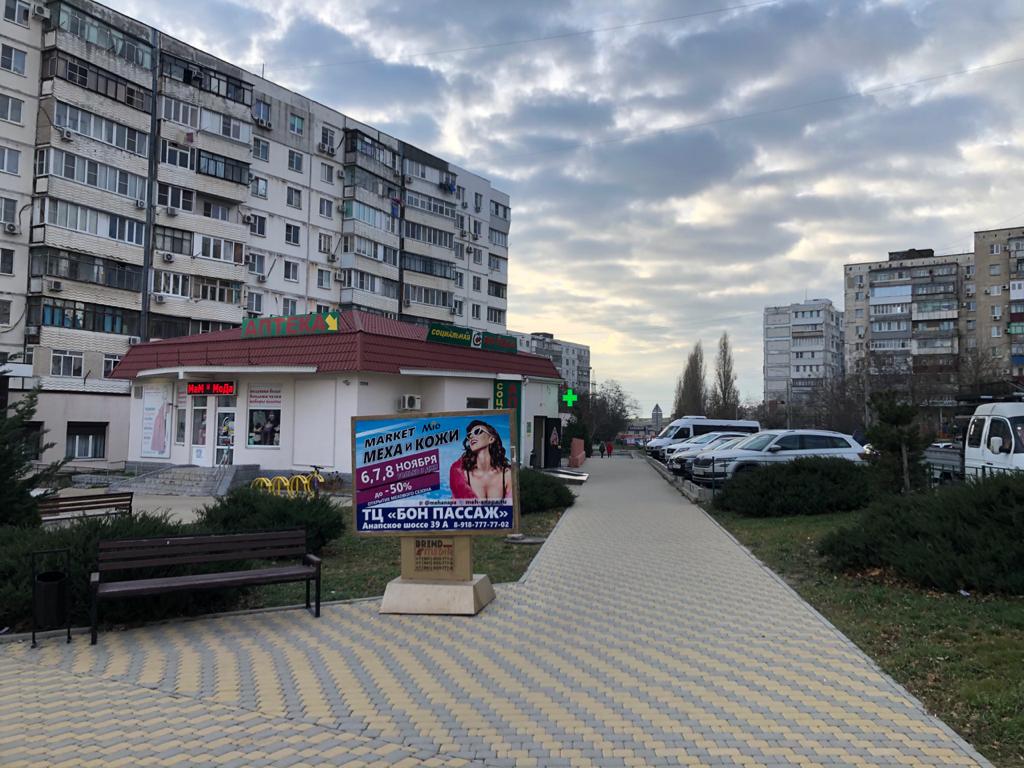 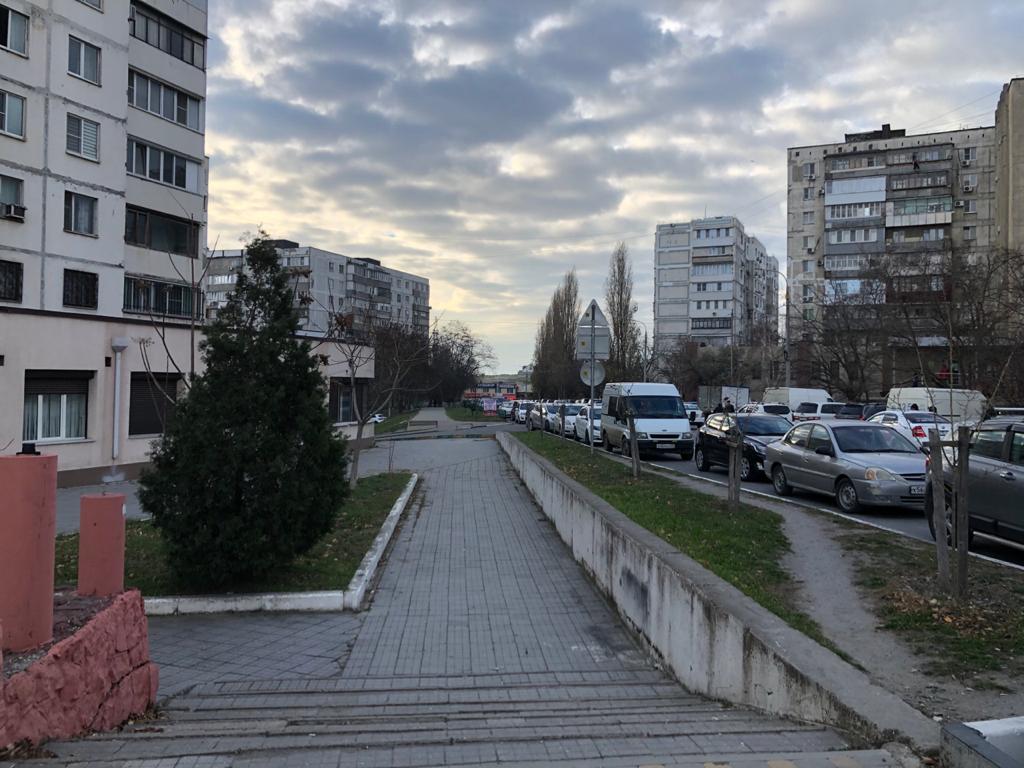 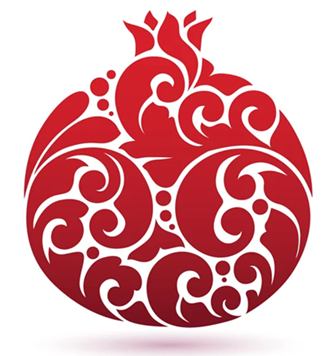 Планируемый стиль сквера
Роль скверов значительно возрастает в районах, где отсутствуют парки и нет возможности их создать. Земельный участок, предназначенный для благоустройства территории, расположен рядом с многоквартирными жилыми домами, в которых проживают многодетные семьи. Именно поэтому он будет называться «Сквер многодетных семей».




 
Гранат - древний символ Великой Богини, имевший распространение в культурах Средиземноморского ареала и Малой Азии. Он выступал в качестве постоянного атрибута многочисленных богинь, покровительствовавших любви, супружеству и плодовитости: Астарты (Иштар), Афродиты, Деметры Как эмблема супружеской верности он находится в заботливых руках Геры (Юноны).
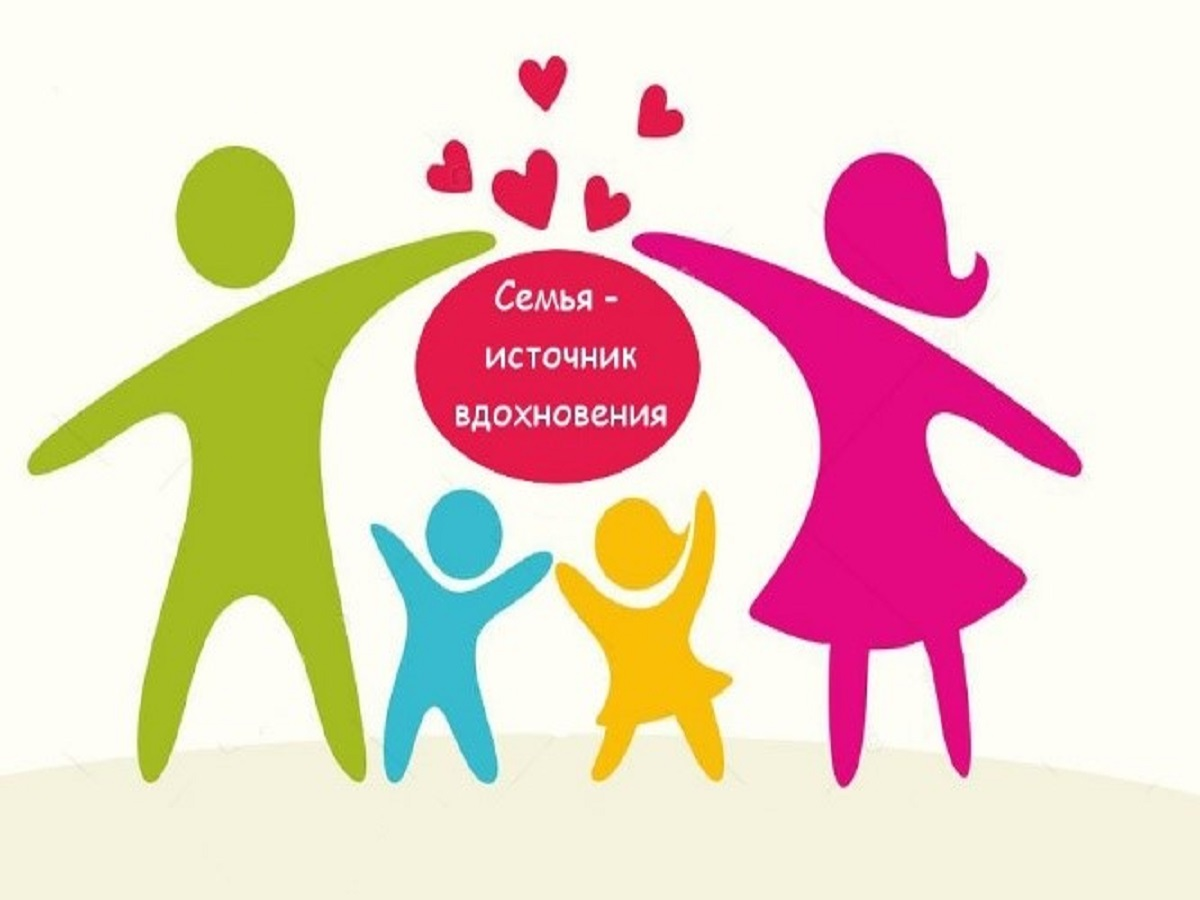 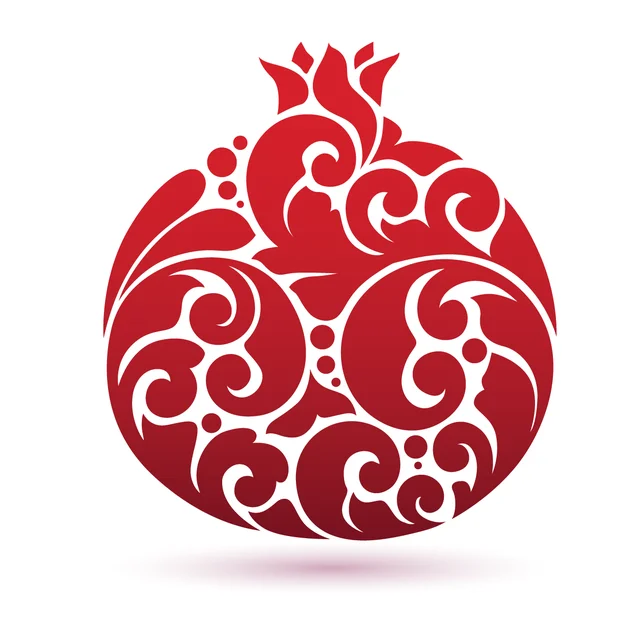 Арки для сквера
Вариант 1
Креативные арки и тоннели - универсальные конструкции для благоустройства и оформления площадей, парков, скверов и других городских пространств. Помимо эстетической составляющей, арки предоставляют широкие функциональные возможности зонирования территории, управления потоками посетителей, выделения ключевых мест территории, а также могут использоваться как входные группы.
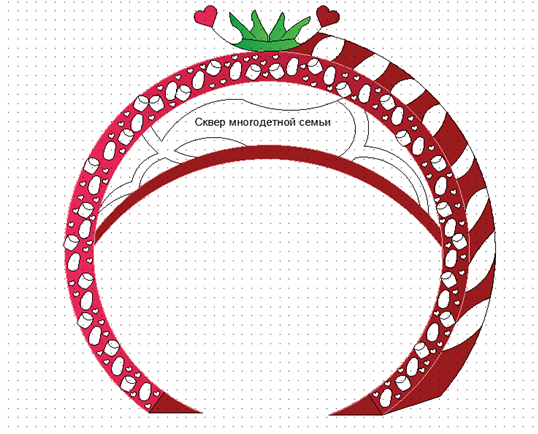 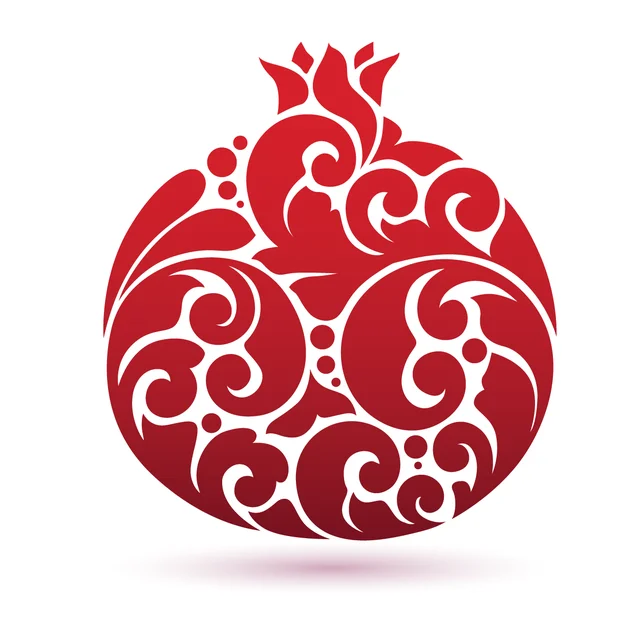 Вариант 2
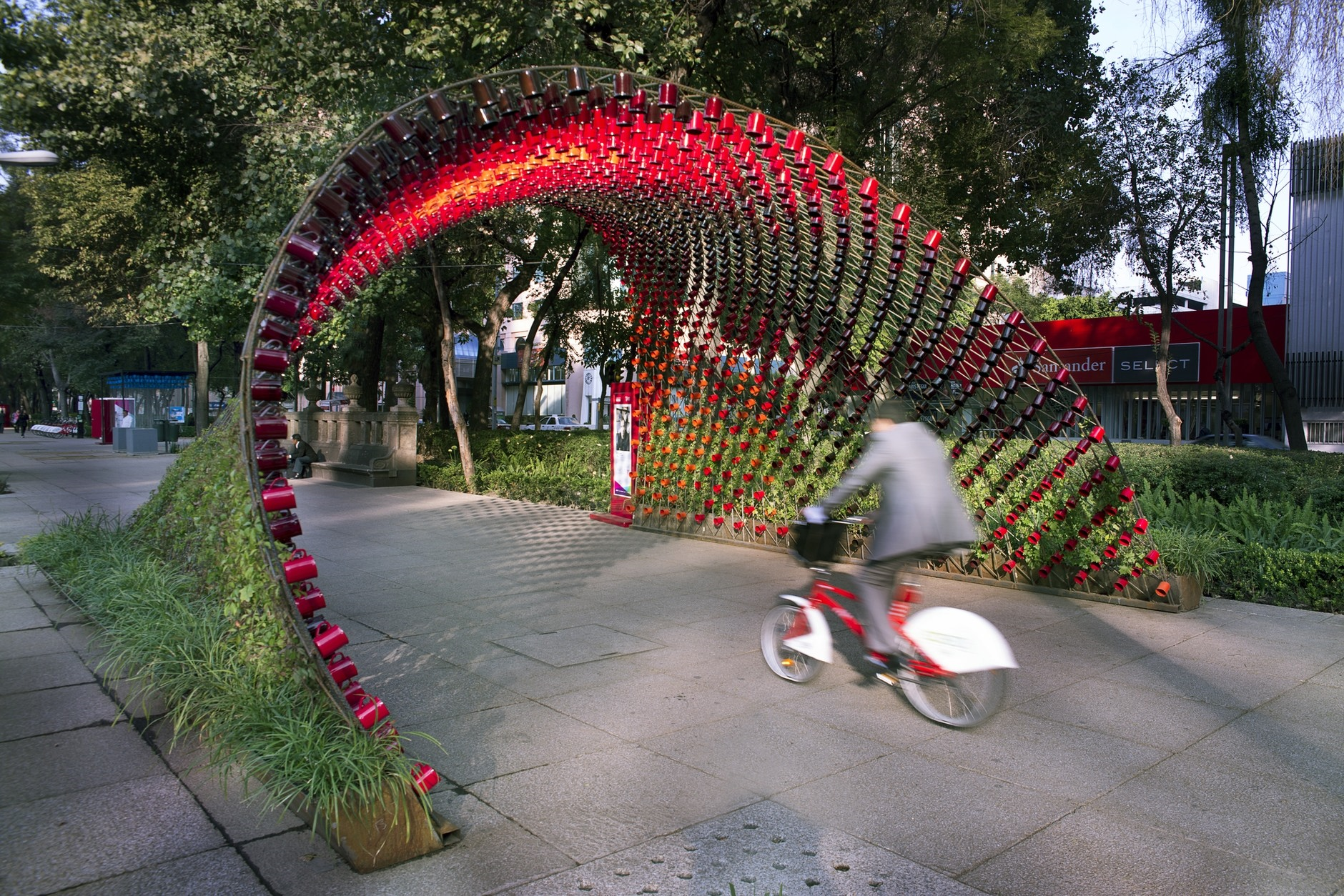 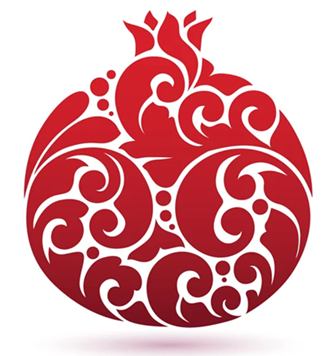 Вариант 3
Дневной вид
Ночной вид
Зимнее оформление
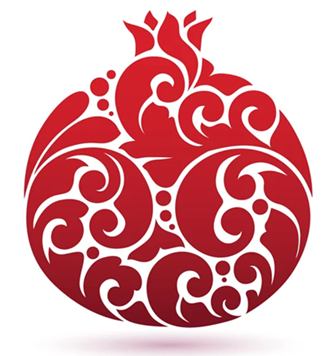 Вариант 4
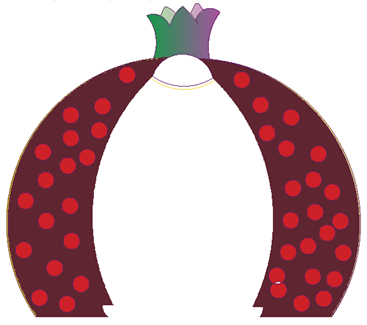 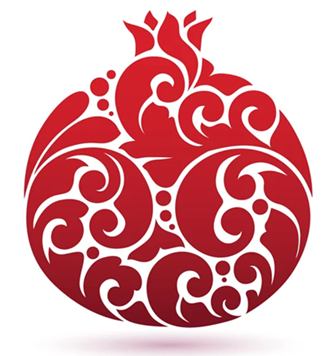 Дизайны арт-объектов
Размещенные под открытым небом арт-объекты - скульптуры, инсталляции, картины - выглядят необычно и привлекают туристов. Такие территории искусства есть во всем мире.
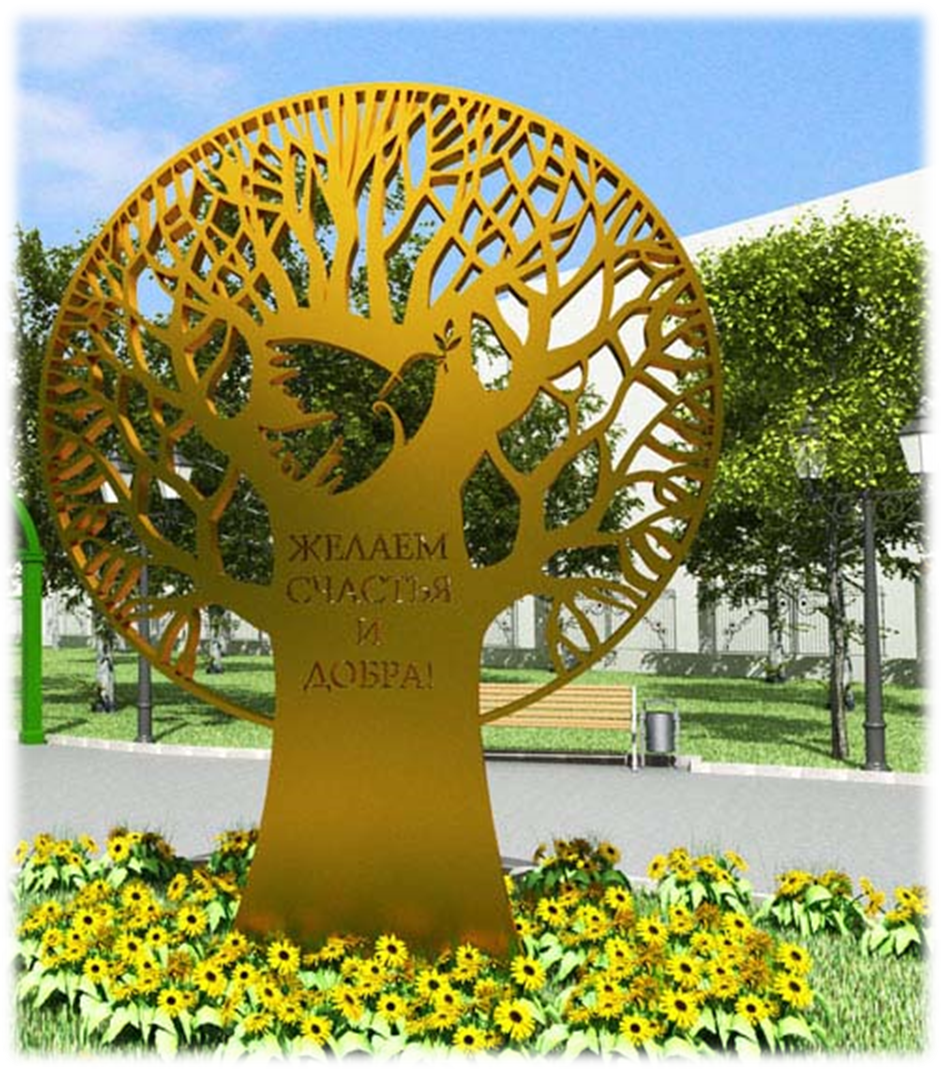 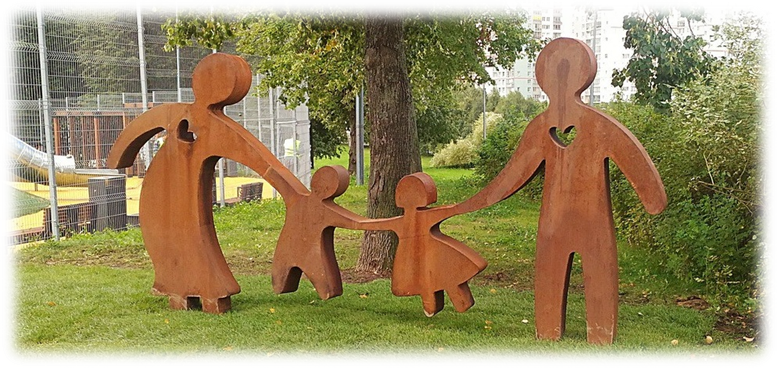 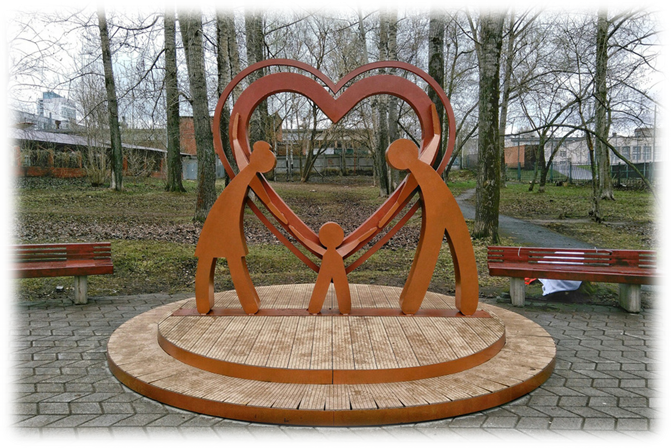 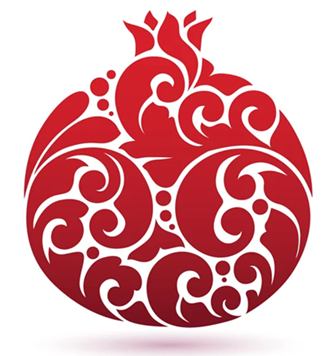 Светящийся арт-объект
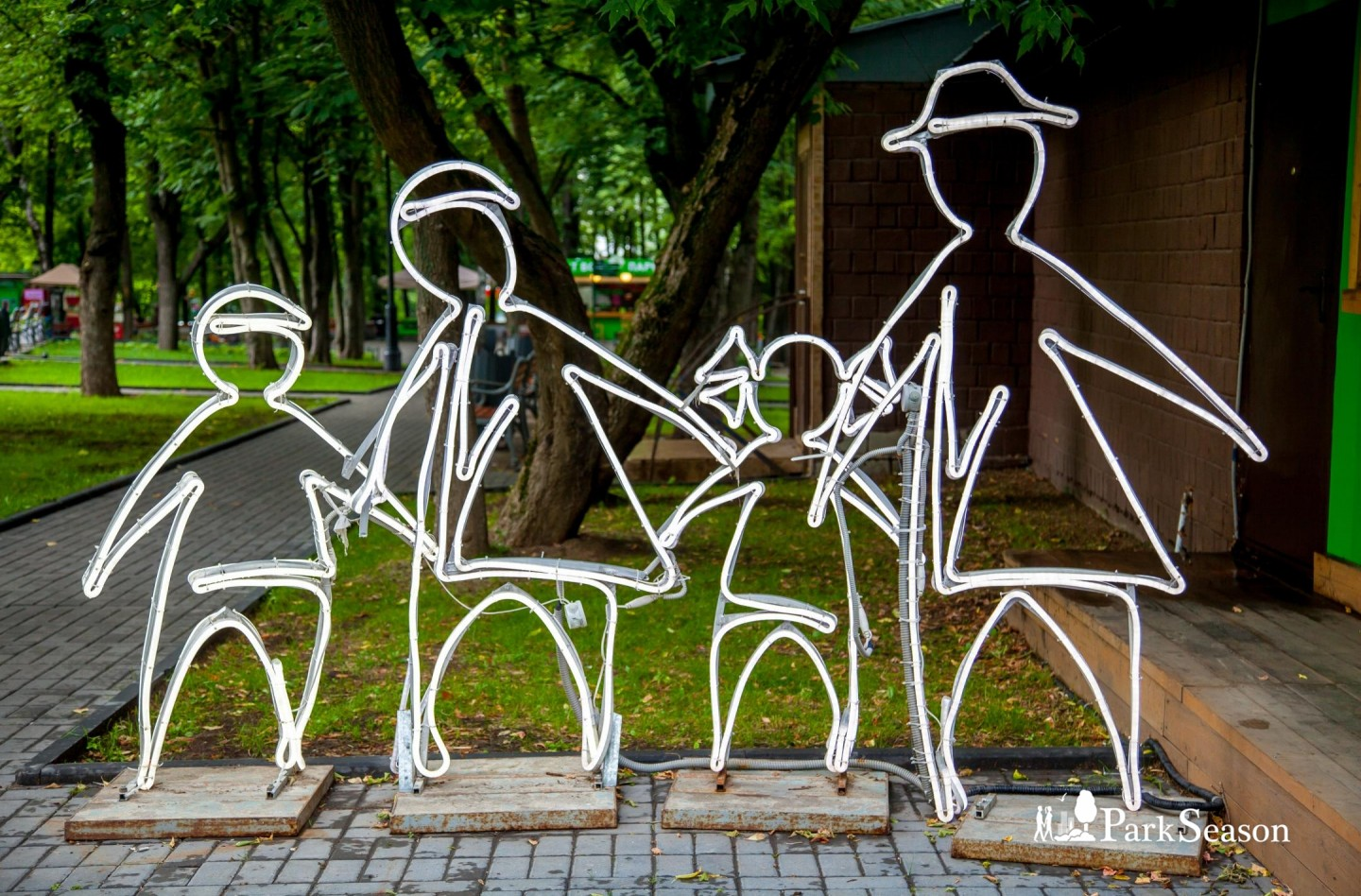 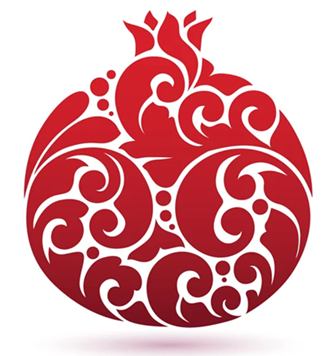 Озеленение
Красивые цветники, оригинального дизайна, украшенные яркими цветами, обвораживают и пленяют. Цветники в городских парках и скверах, а также на дачных участках очень преображают и вносят своеобразную изюминку.
Миксбордер
Это клумба произвольной формы, в виде островков, волнами или как угодно. Все, что не поддается однозначному описанию, называется миксбордер. В последнее время этот дизайн становится особенно популярным.





В сквере многодетной семьи планируется миксбордер в виде граната.  Это придаст скверу сочетание по стилю с общим дизайном и резкий контраст, намеренно искусственный элемент общего декора.
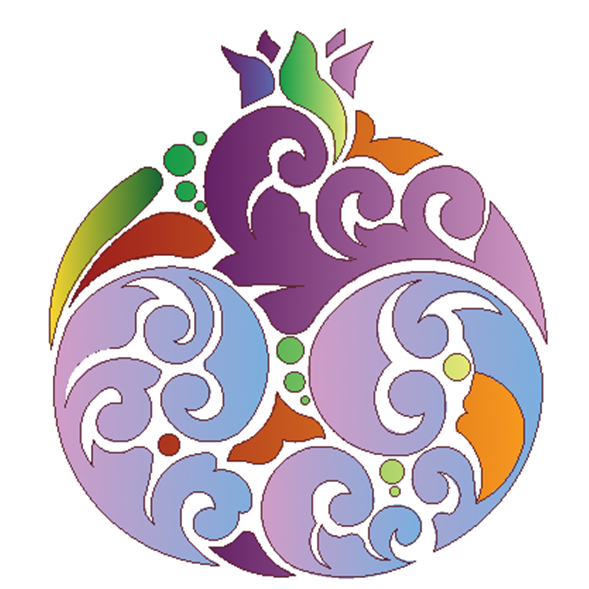 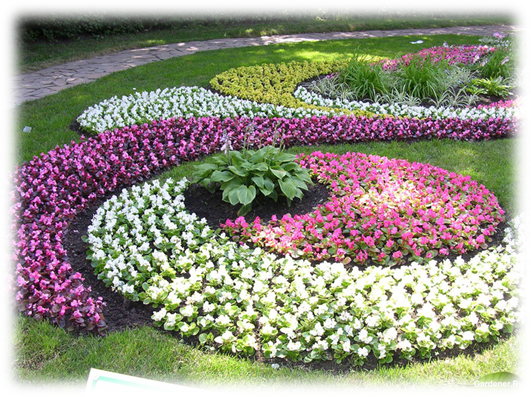 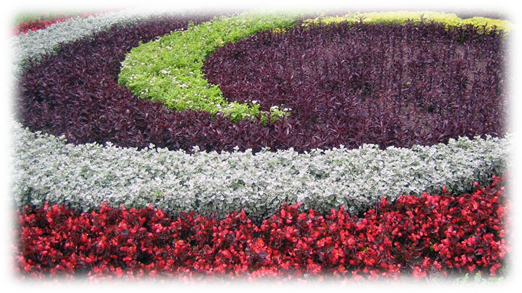 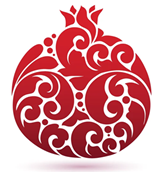 Примеры озеленения
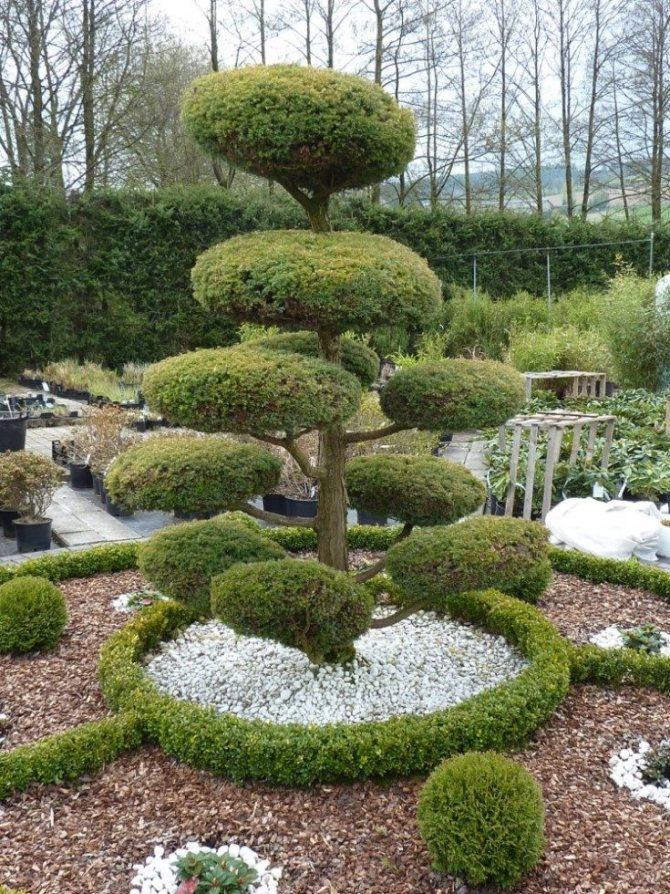 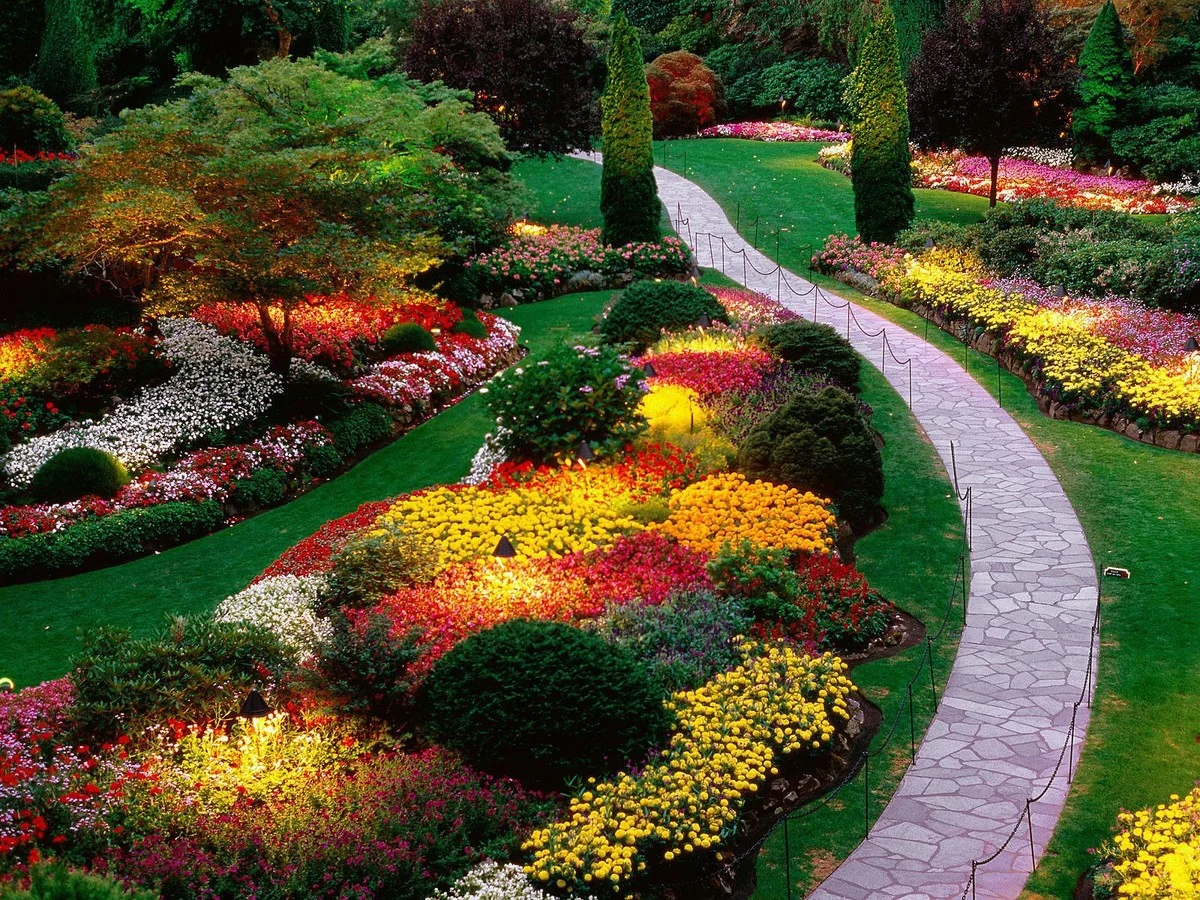 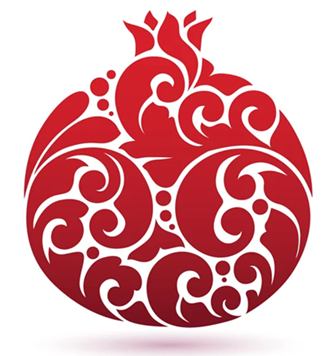 Схема озеленения
Арка-гранат( с подсветкой)
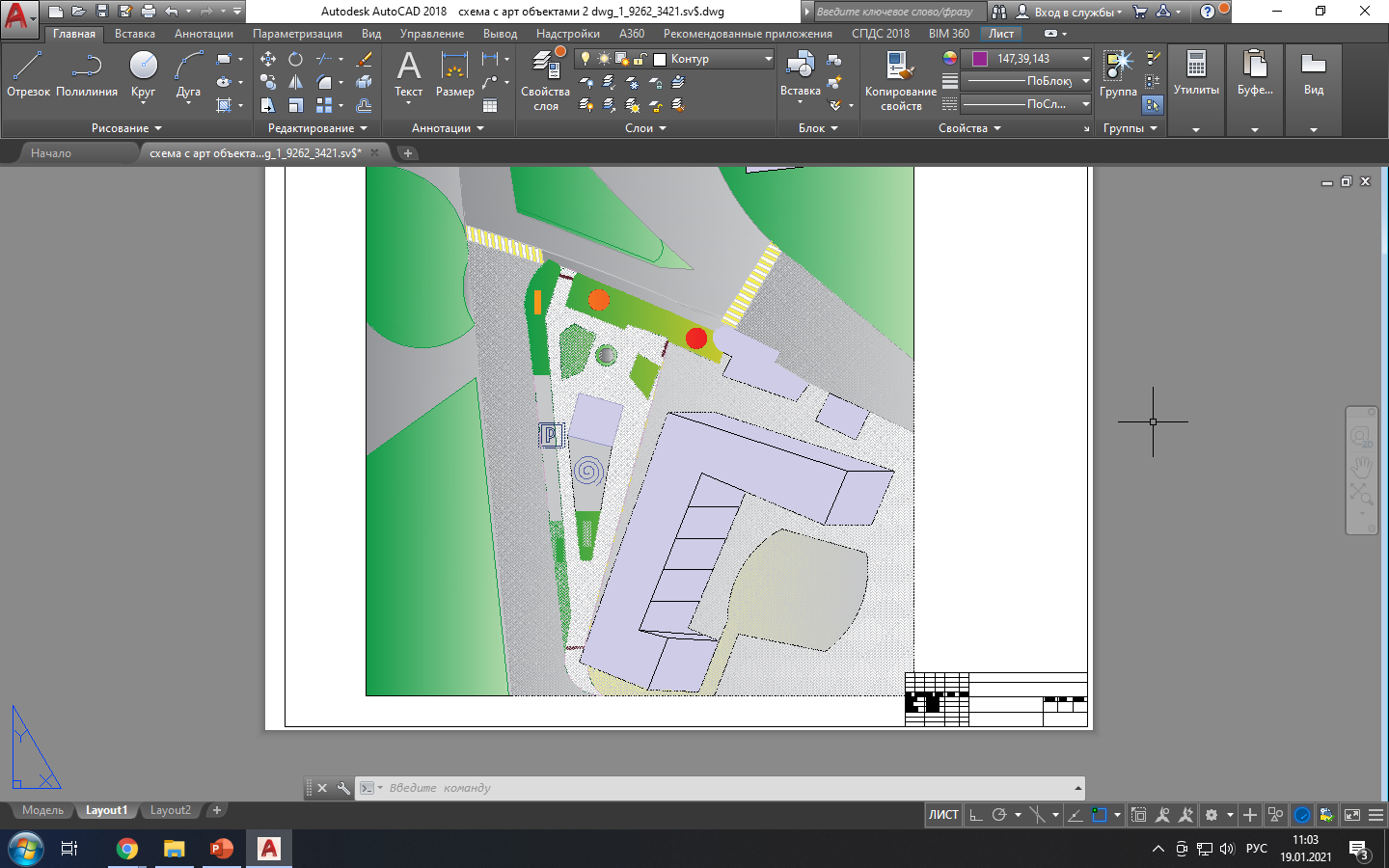 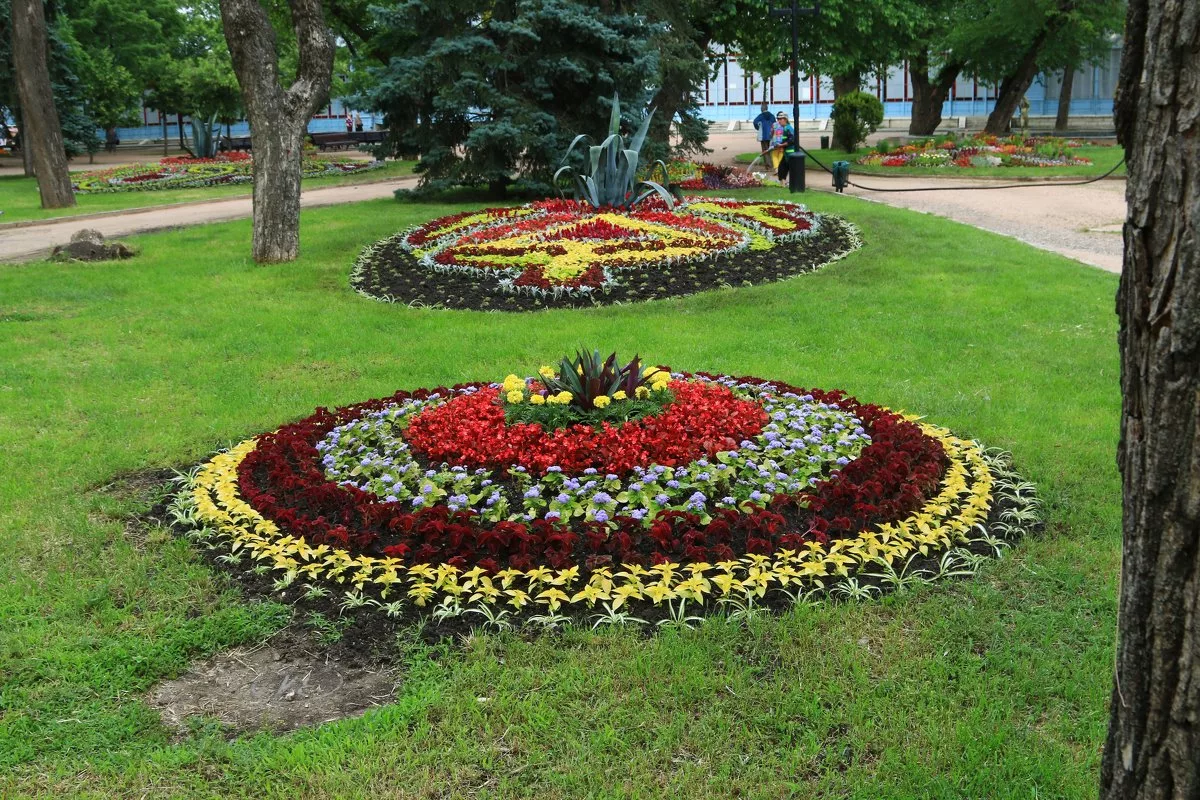 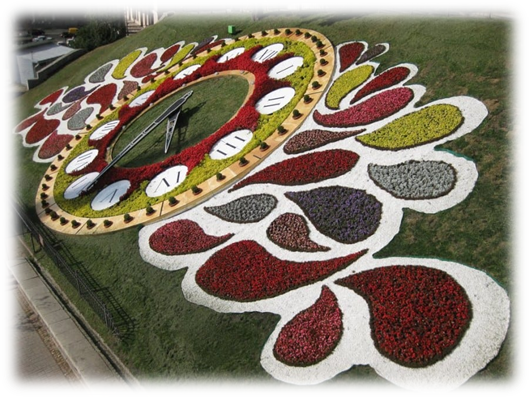 Существующий фонтан
Парковка на 10 машино-мест
Многоквартирный жилой дом
Существующая аптека
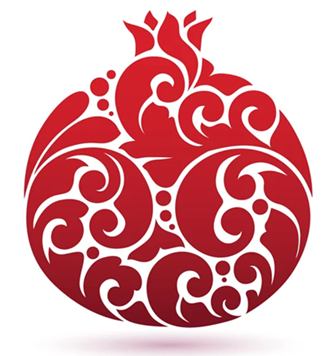 [Speaker Notes: На схеме показаны существующие элементы, размещенные на участке. К ним относится: существующий фонтан, аптека]
Схема размещения арт-объектов и элементов благоустройства
А
Ж
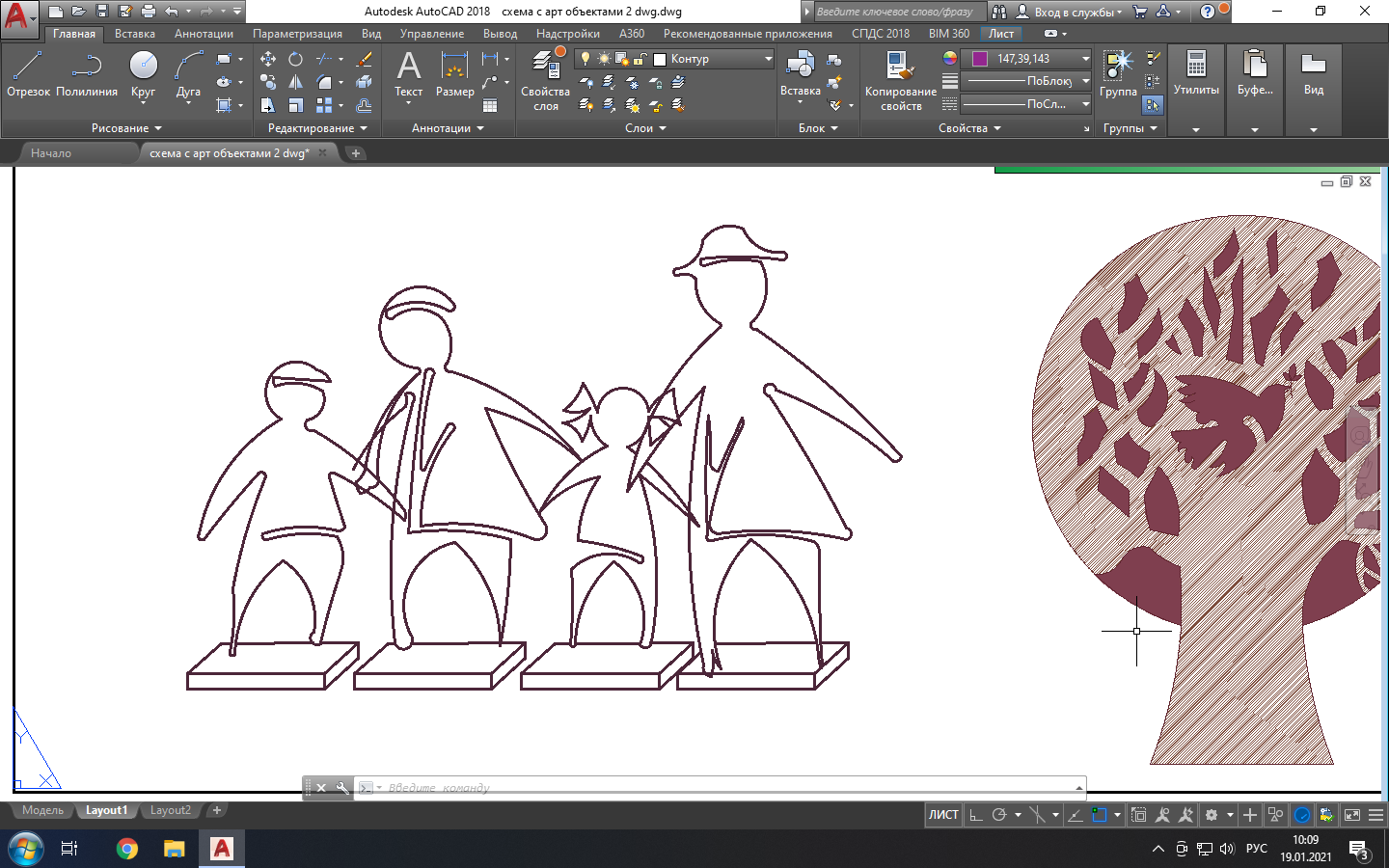 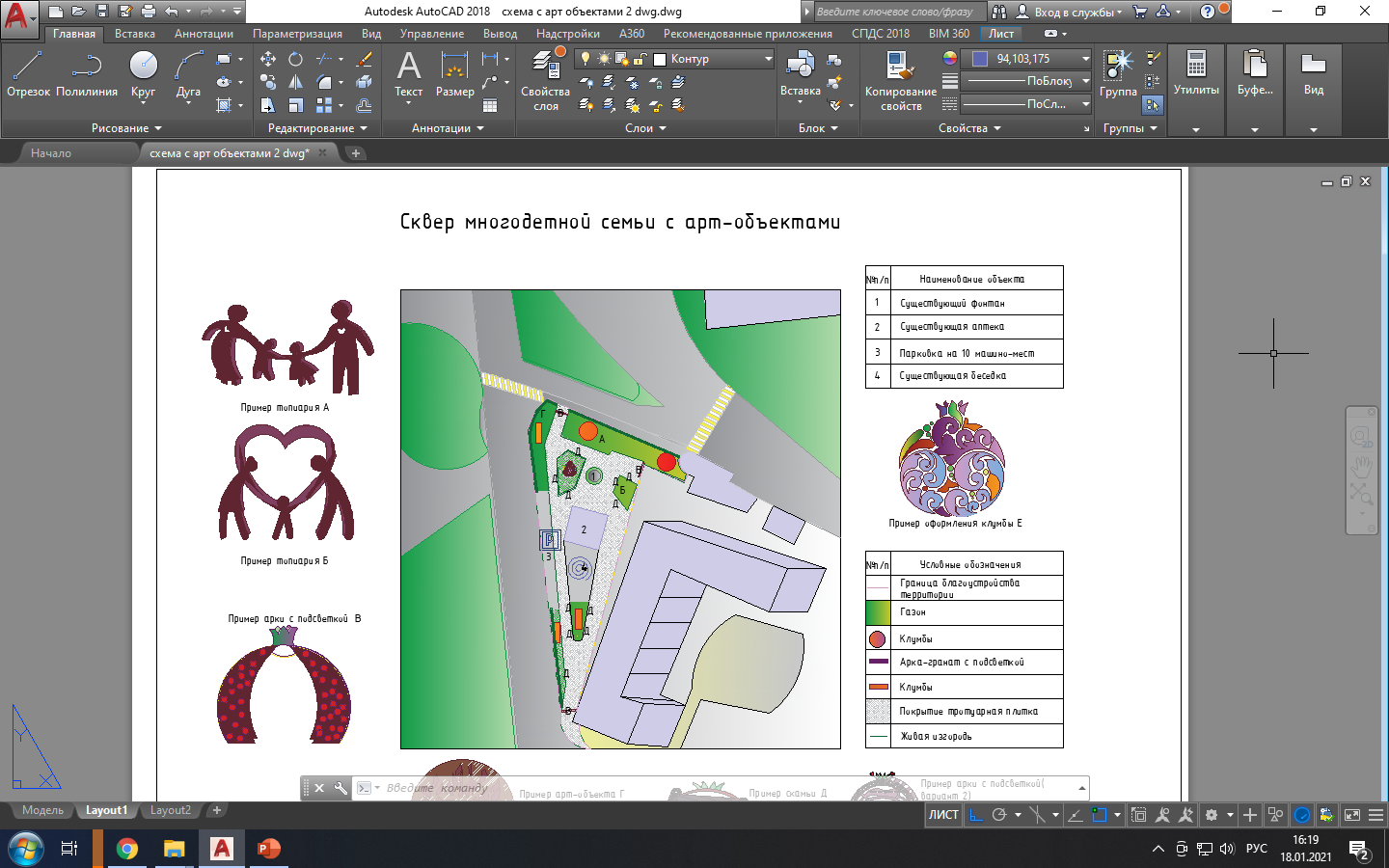 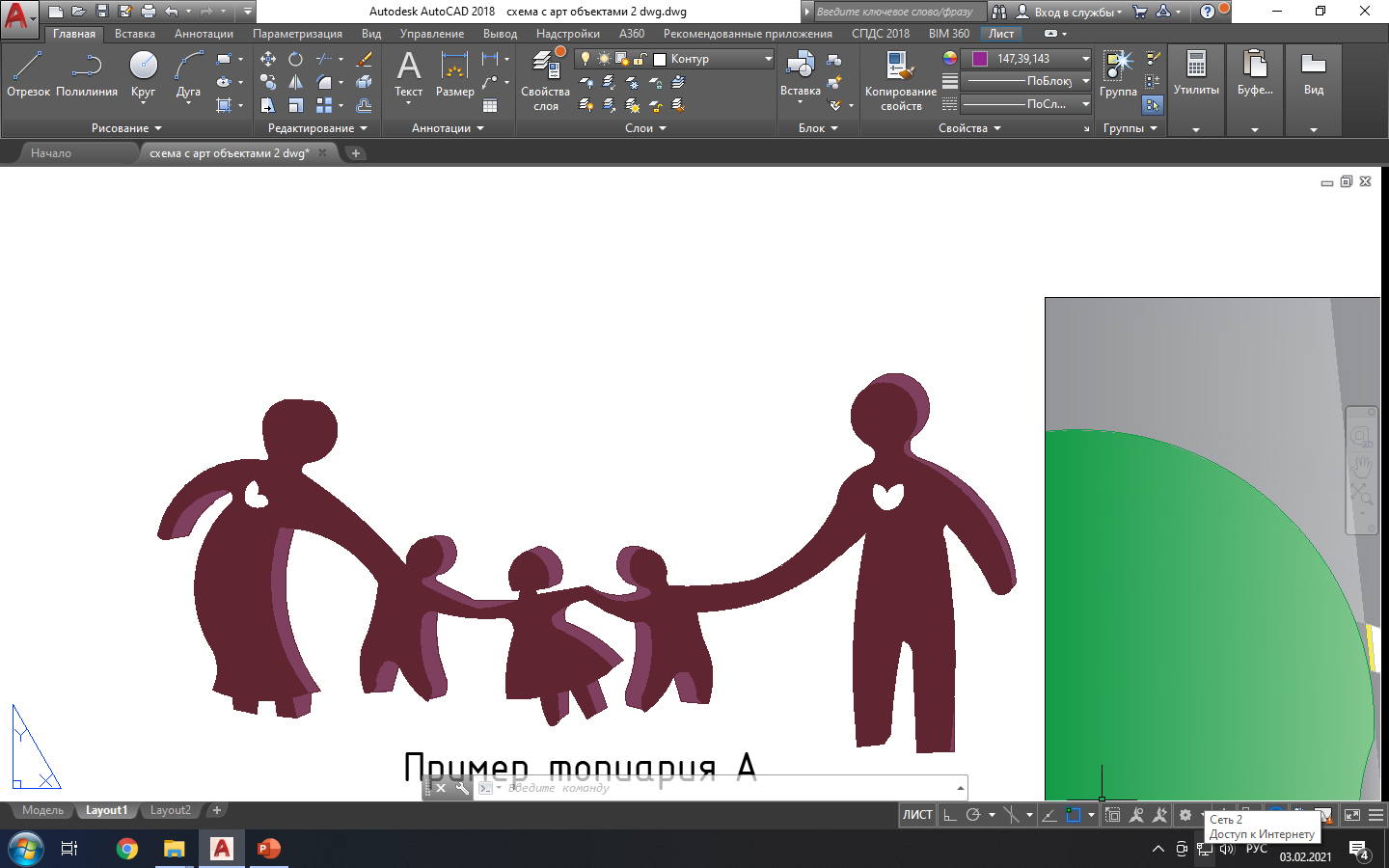 Б
Е
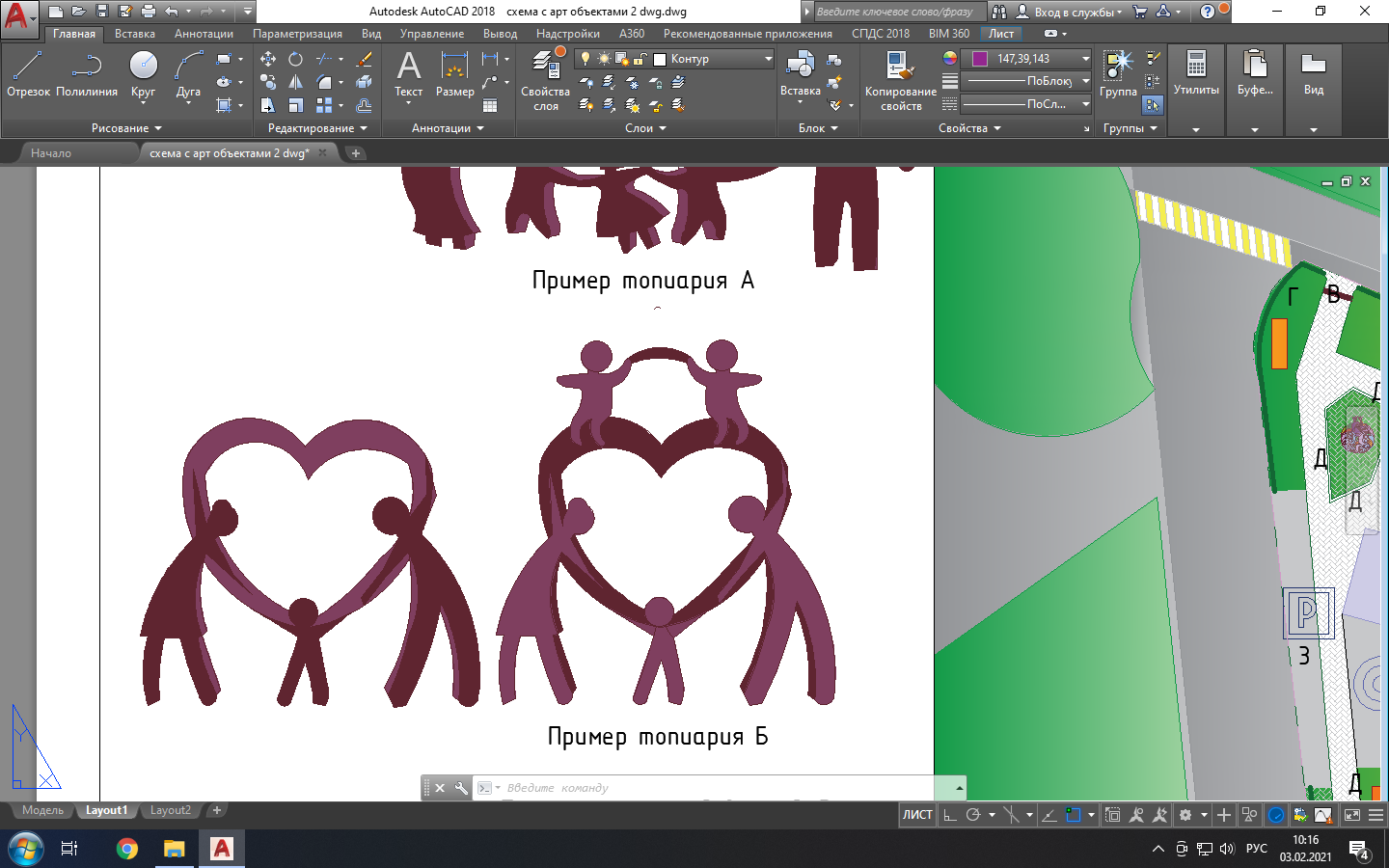 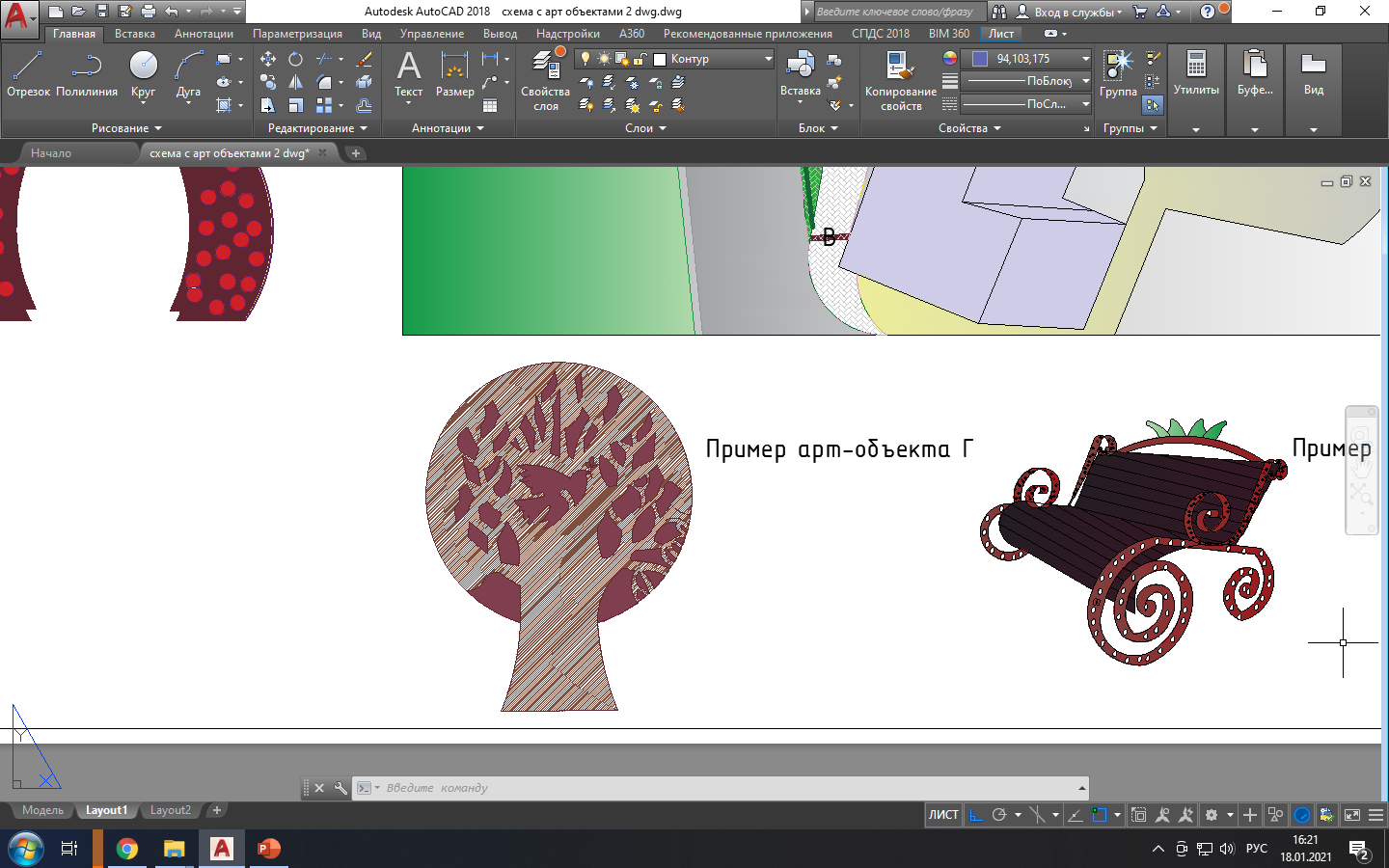 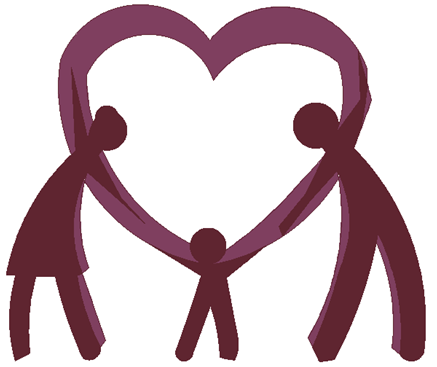 Г
В
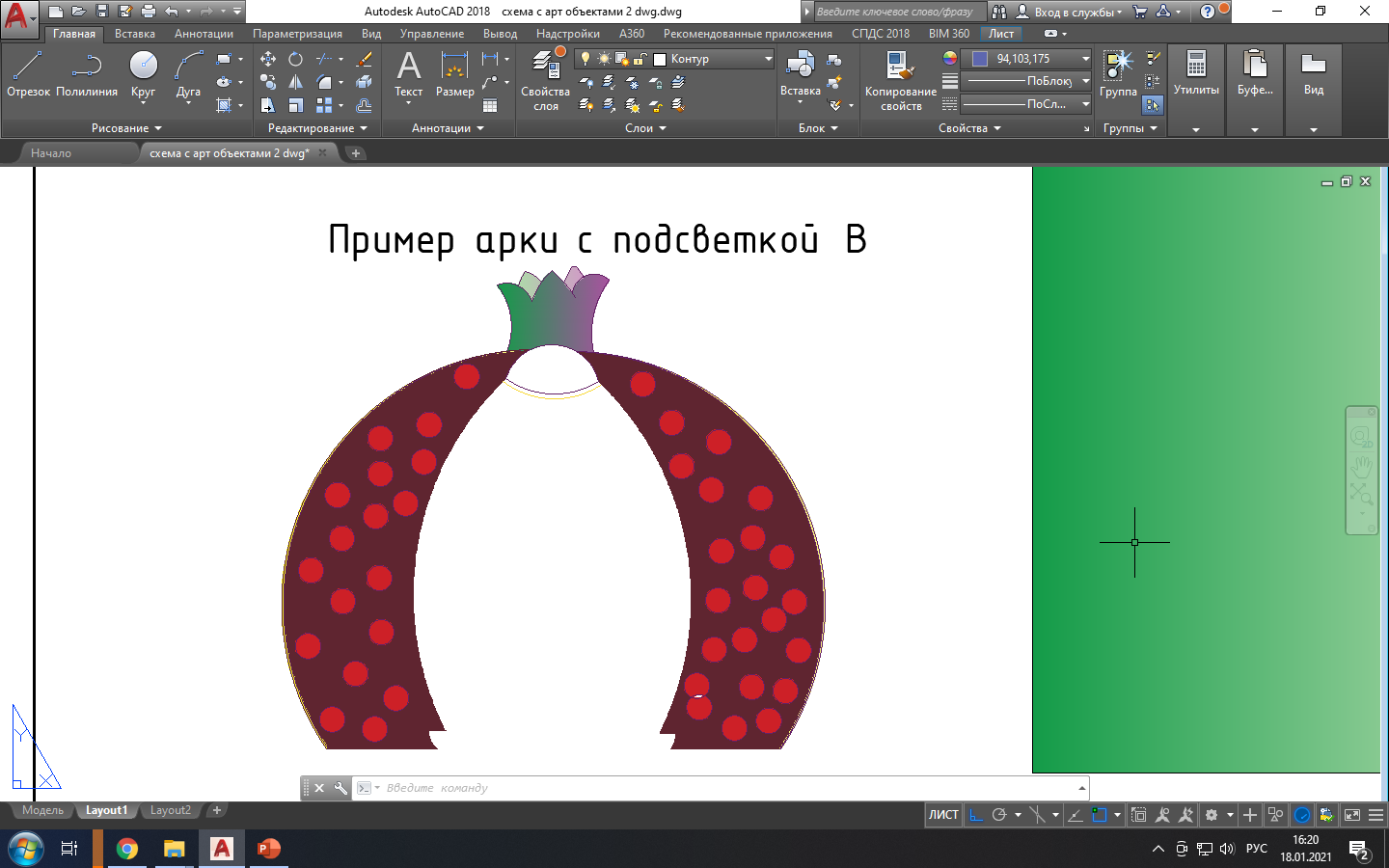 Д
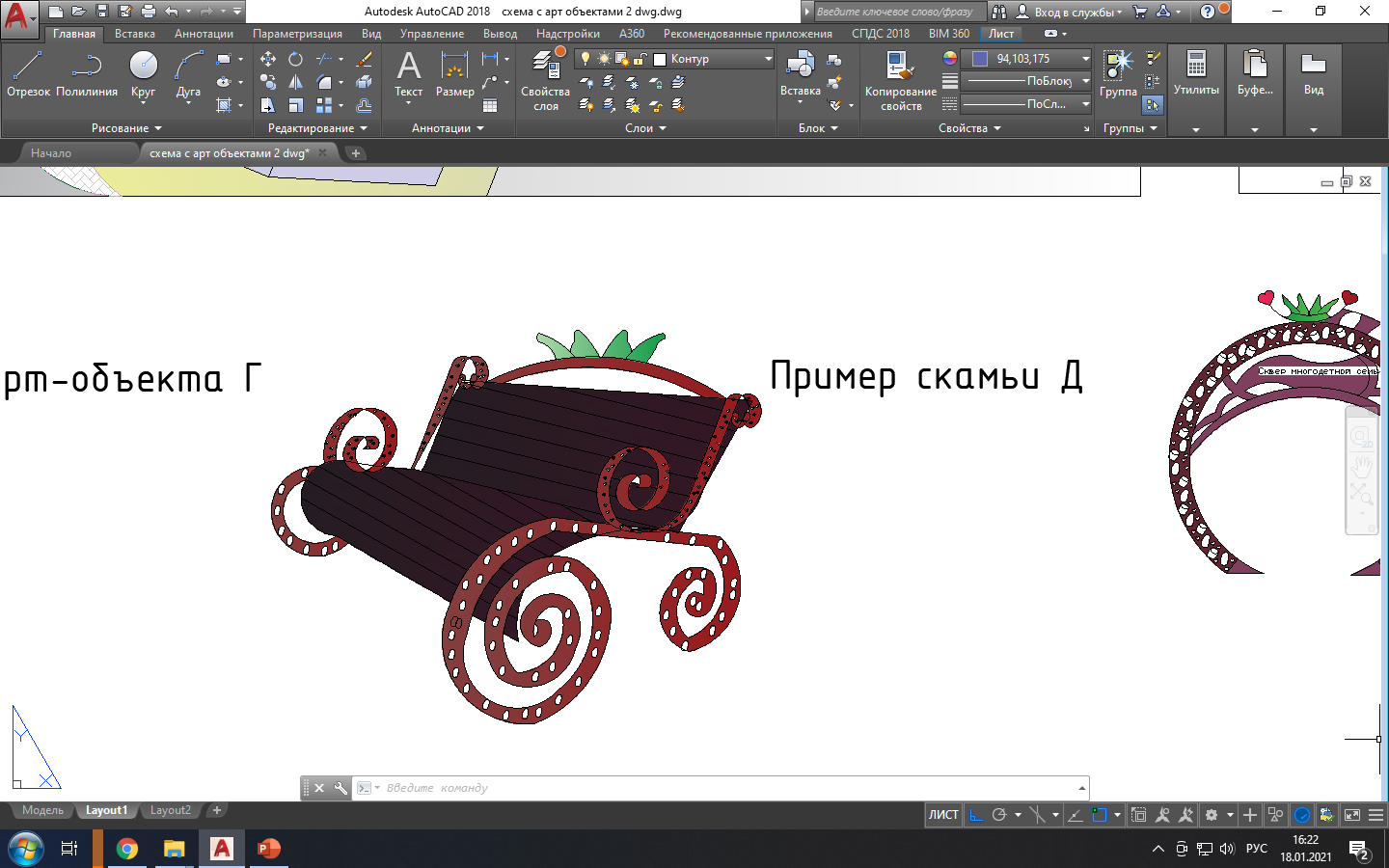 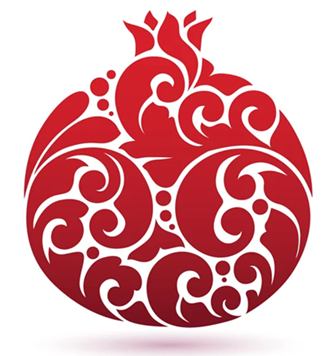 [Speaker Notes: На слайде показаны дизайны арт-объектов, планируемых к размещению на сквере. Все арт-объекты планируются в единой цветовой гамме в эко-стиле. Это сделает сквер более уютным и стильным.]
Панорама сквера с новыми арт-объектами
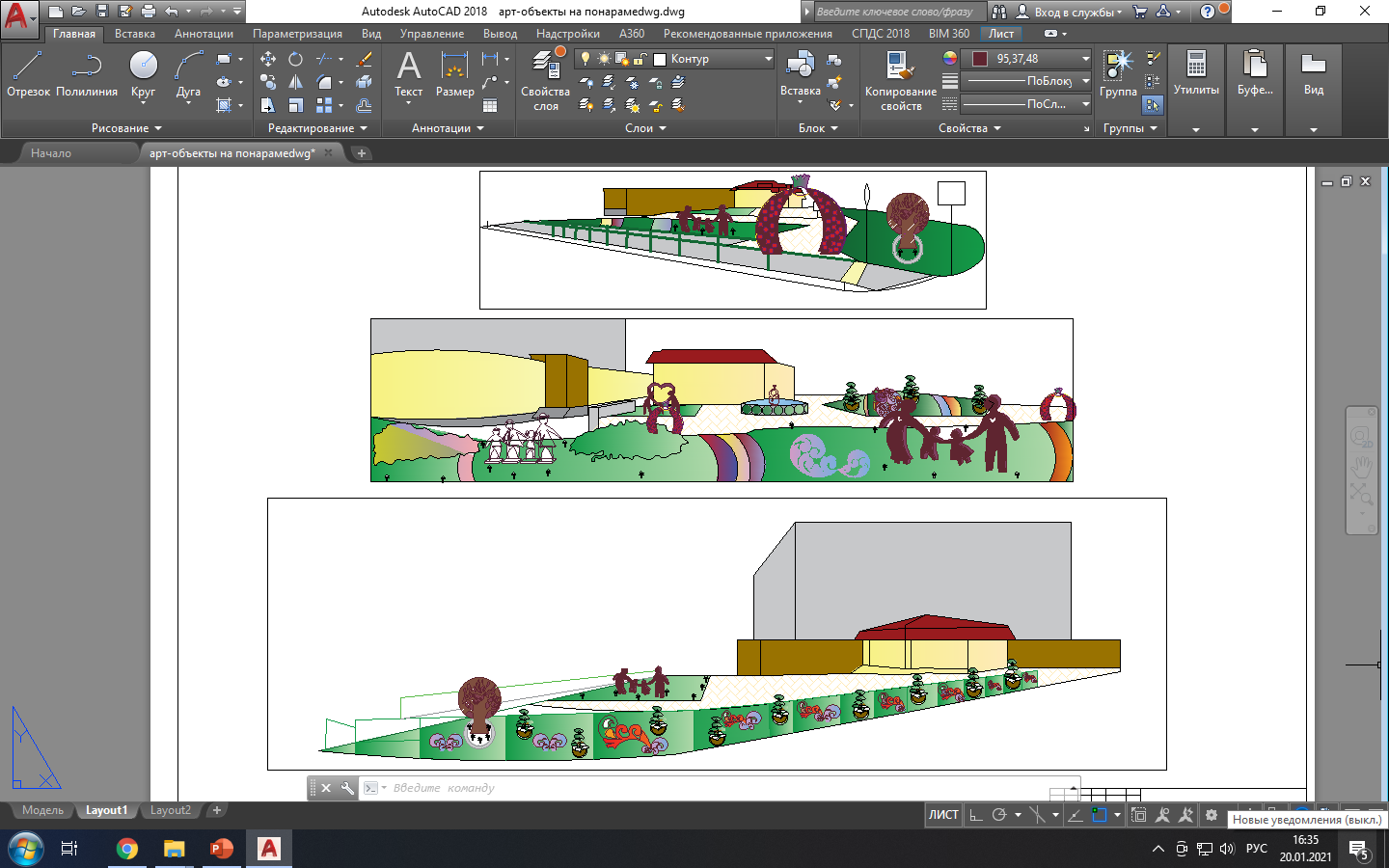 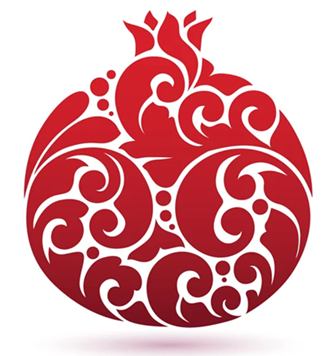 Фонтаны значительно улучшают комфорт городской среды, повышают привлекательность района для жизни и создают еще одно уютное и приятное место, где будут встречаться люди.
Это разумное решение, так как в окружении зелени, цветов и природы такие изделия выглядят еще более роскошно и привлекательно, к тому же очень органично.
Фонтан должен быть соразмерен скверу. Если территория маленькая, то и фонтан может быть небольшим. Если же сквер просторный, то можно остановиться на более крупных изделиях.
Декоративная композиция фонтана тоже должна быть соразмерной и окружающей среде, и размерам чаши, причем играет роль не только диаметр бассейна, но и толщина бортиков, наличие дополнительных элементов декора на нем и т.д.
Важно продумать и высоту струй. В скверах чаще всего устанавливают так называемые «сухие фонтаны» - это те модели, которые даже при сильном ветре не выбрасывают брызги на окружающие дорожки.
Необходимо продумать также подсветку, она создает особенную, чарующую атмосферу в вечернее время.
Реставрация фонтана
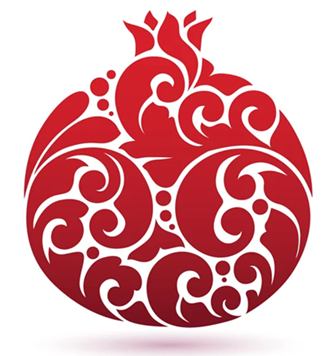 Примеры реставрации существующего фонтана
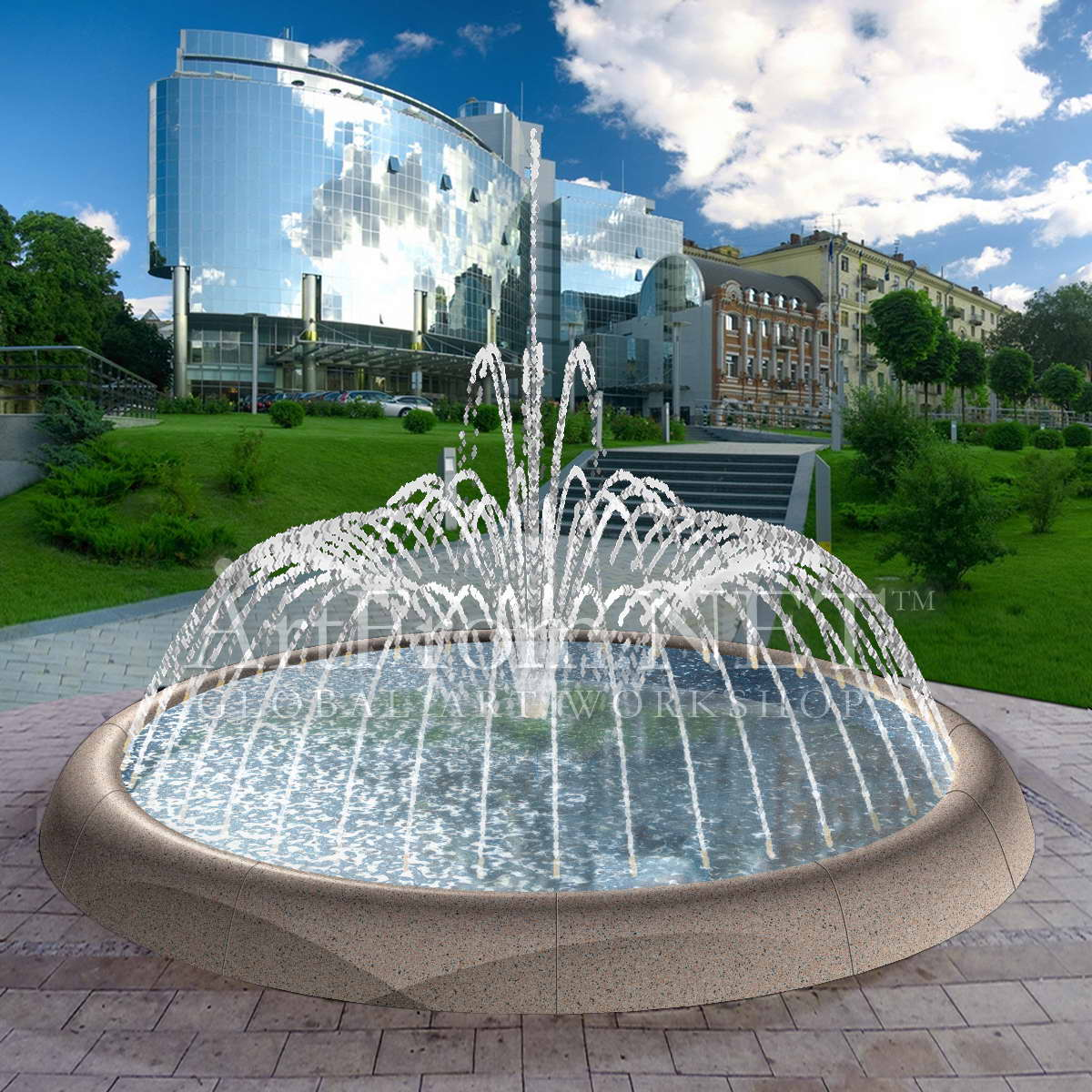 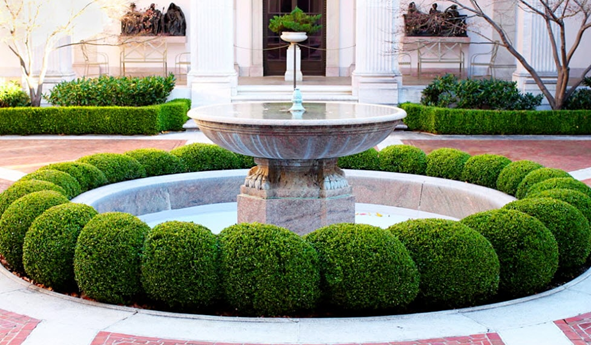 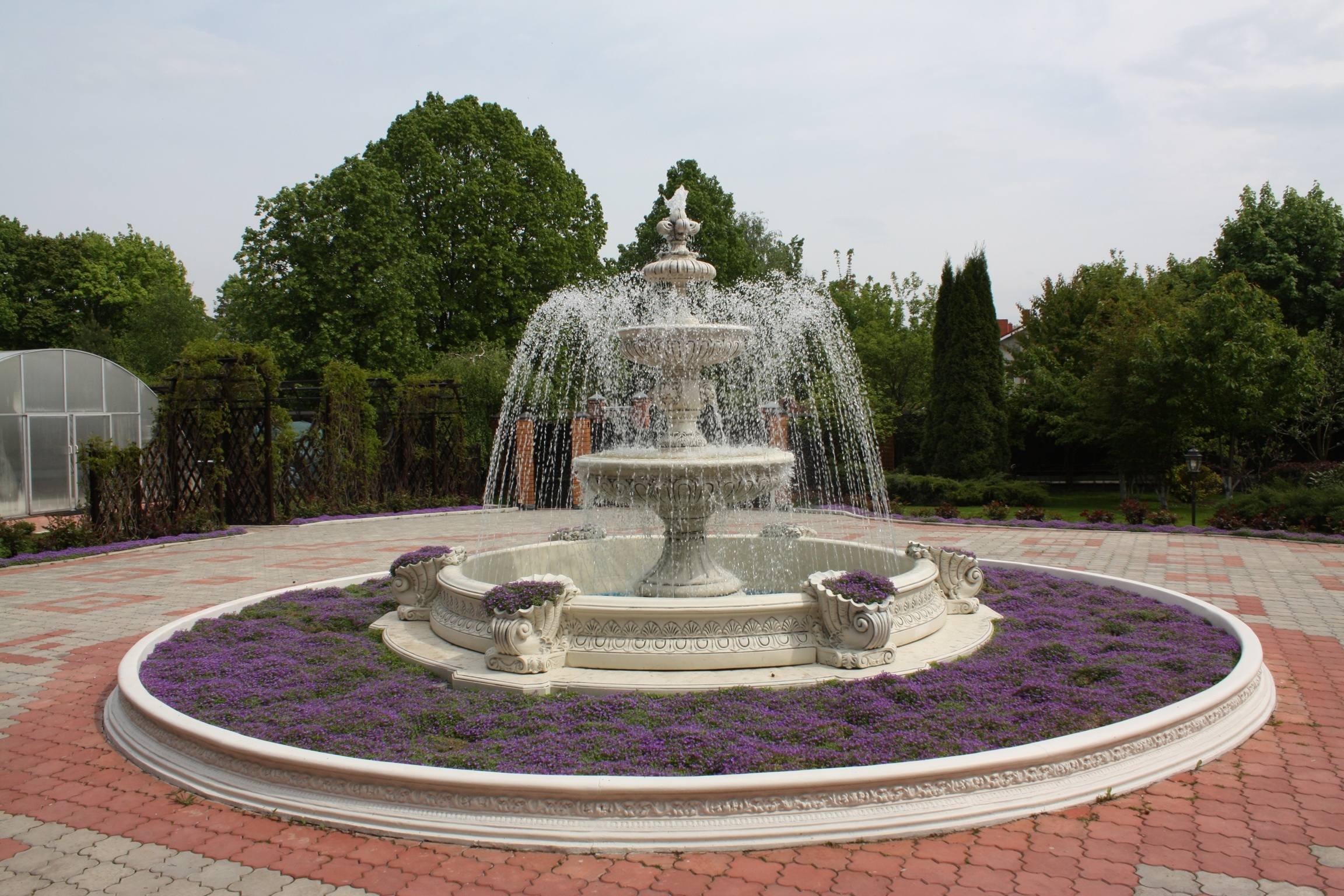 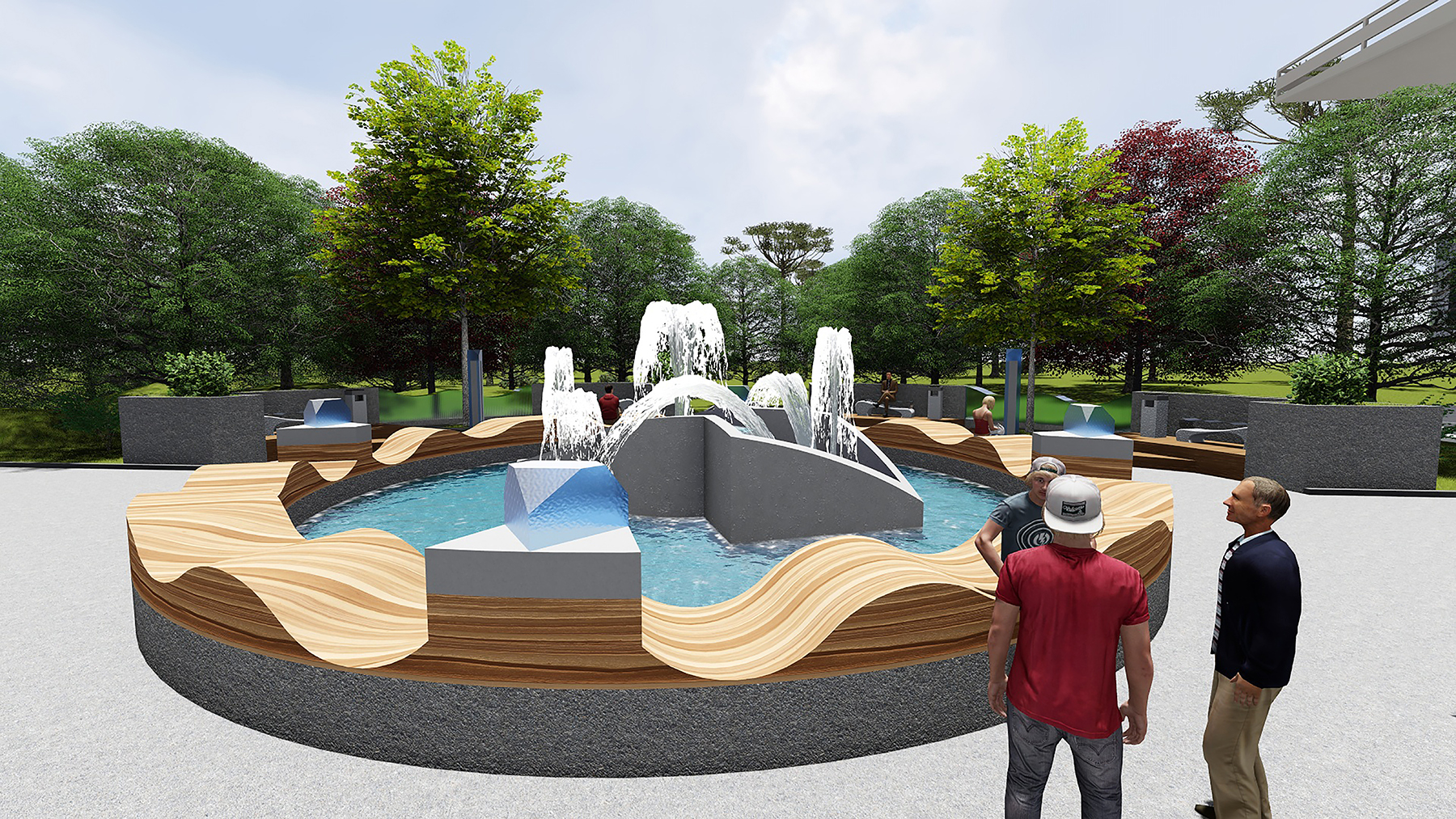 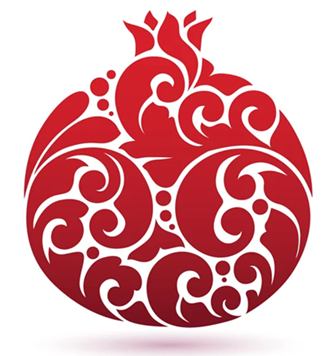 В последние годы живые изгороди все чаще заменяют деревянные, металлические и бетонные заборы. Они могут быть высокими, колючими и абсолютно непроходимыми для нежелательных посетителей. В то же время они создают красоту и уют, скрывают ваше личное пространство от любопытных глаз, способствуют хорошей воздушной фильтрации для растений на всем участке, и в то же время мягко защищают их от холодного ветра и сквозняков.
Живая изгородь
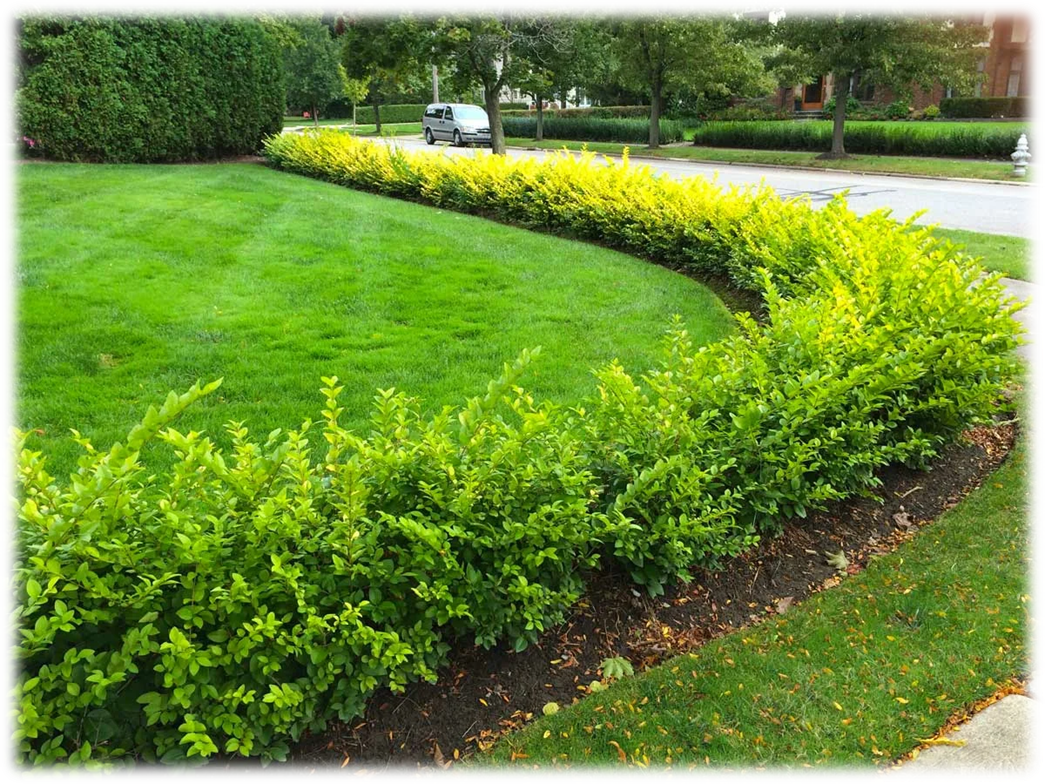 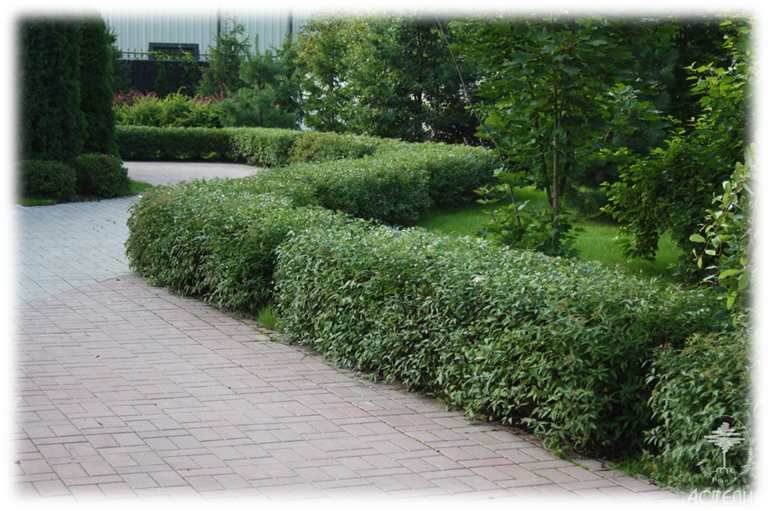 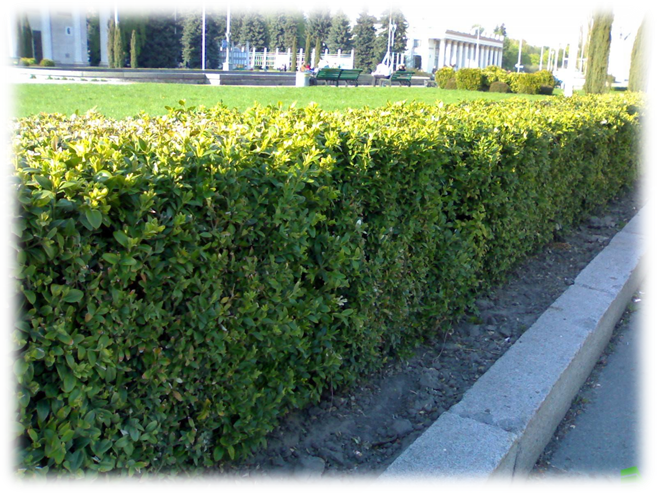 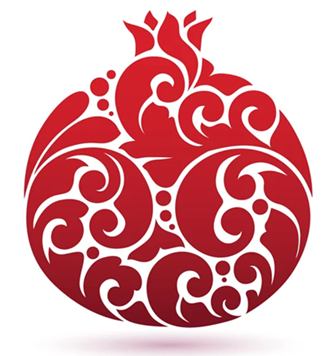 Объекты благоустройства
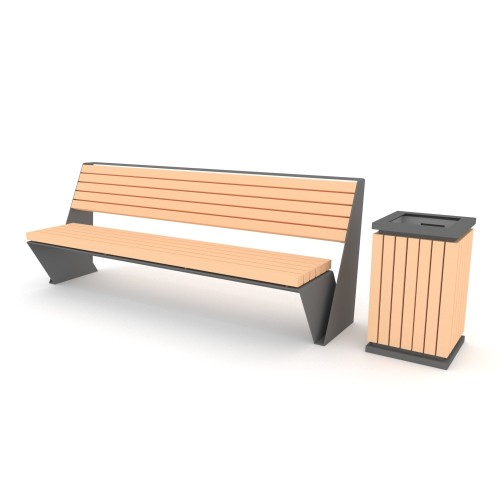 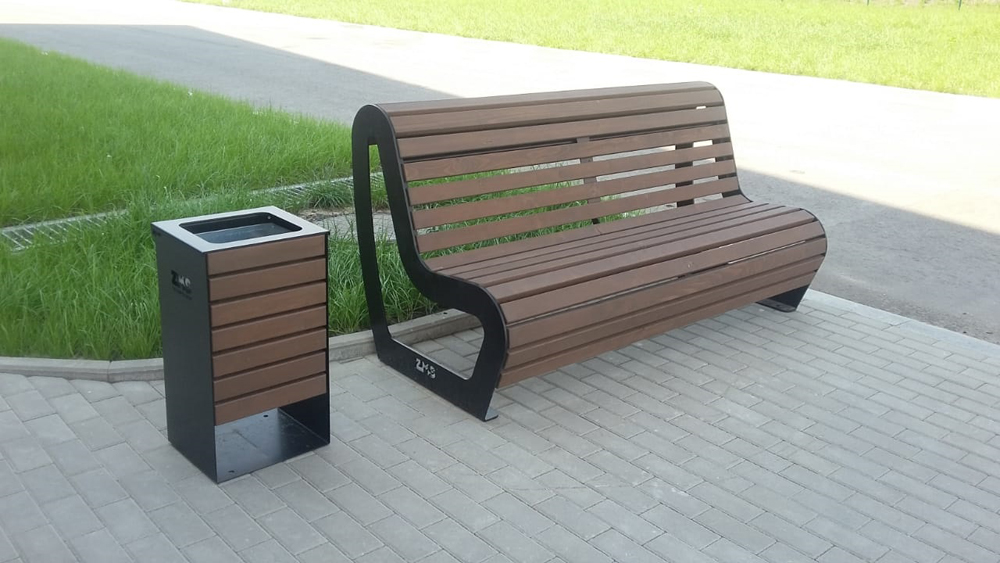 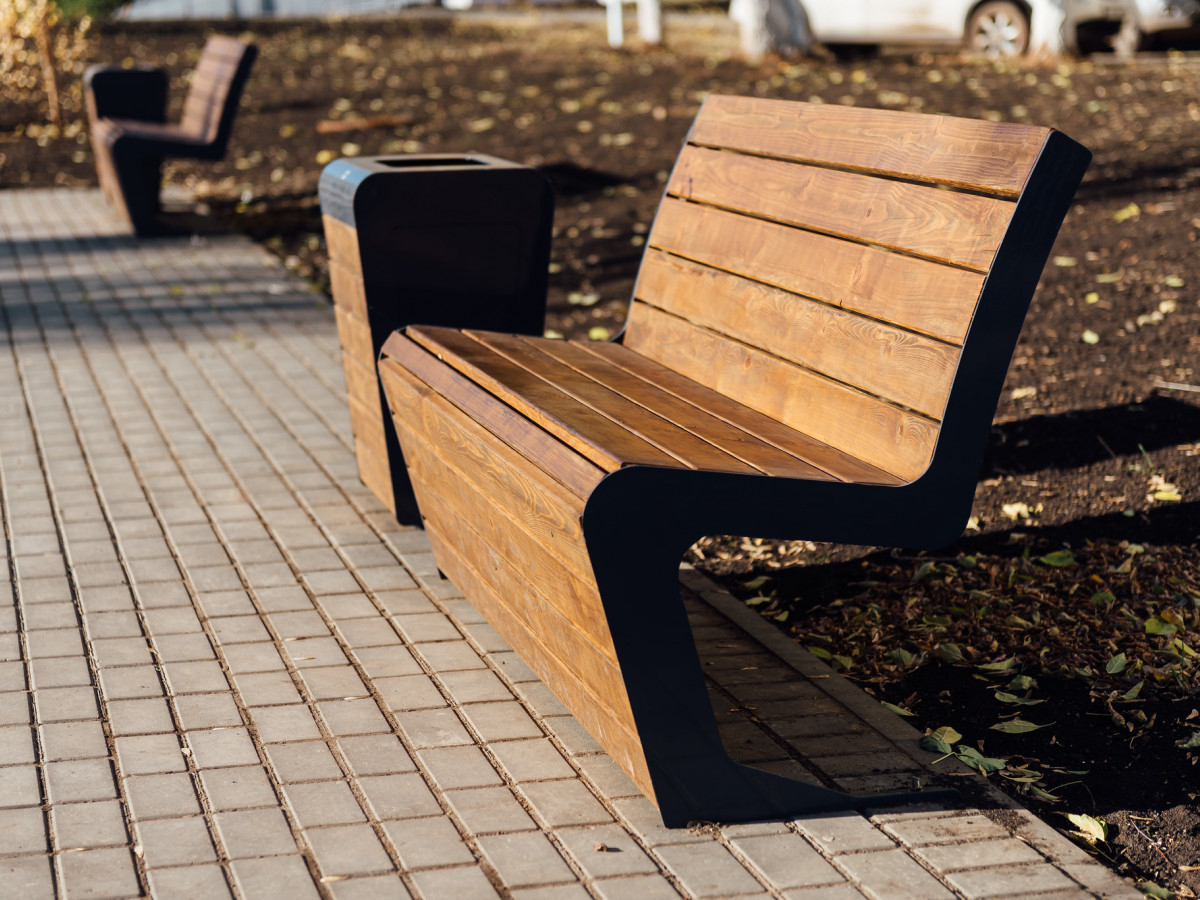 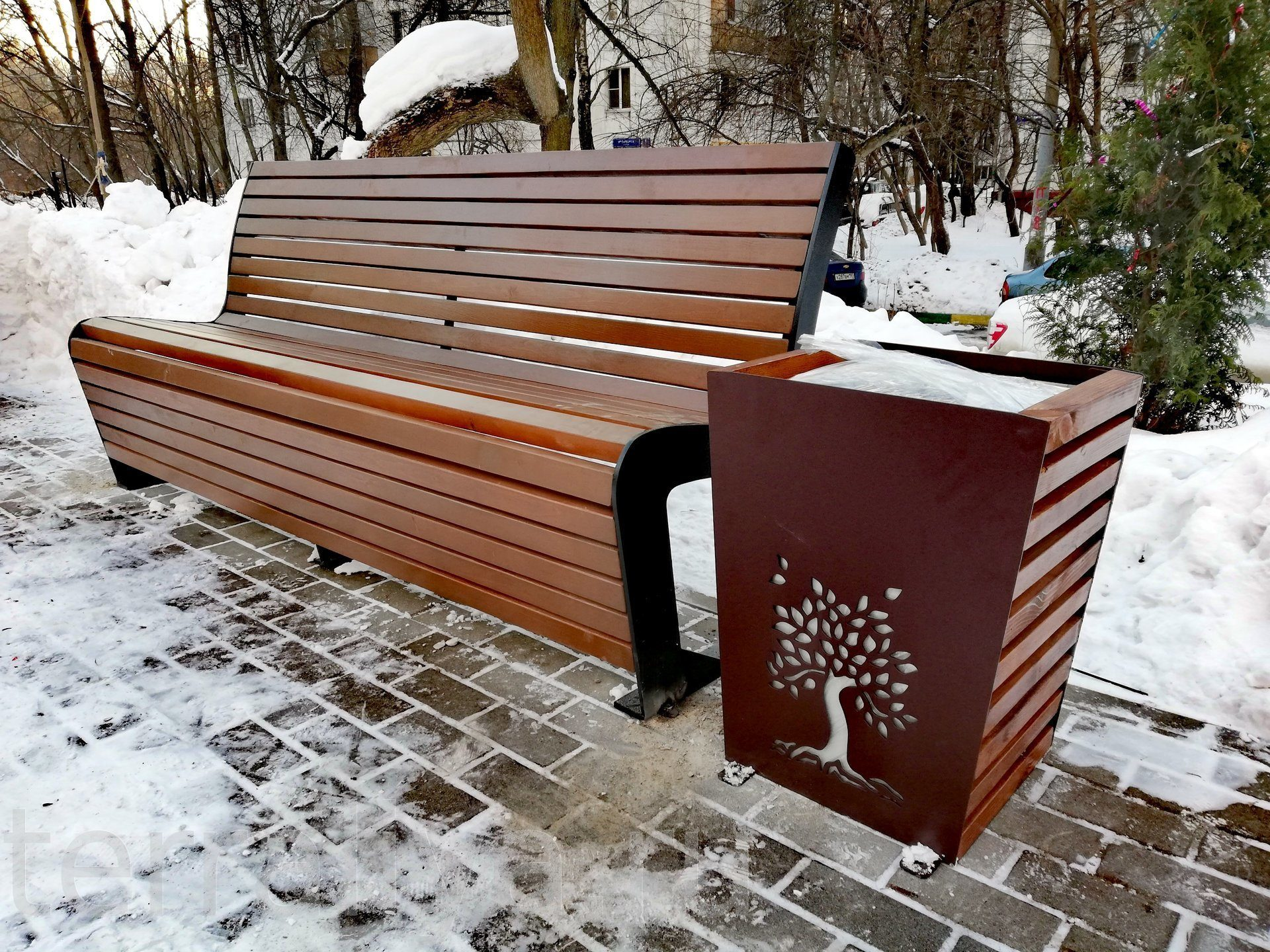 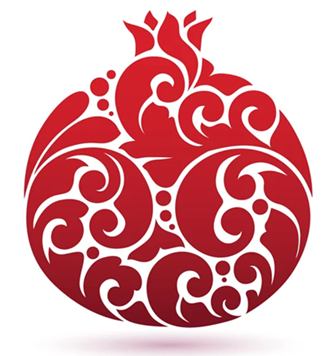 Объекты благоустройства
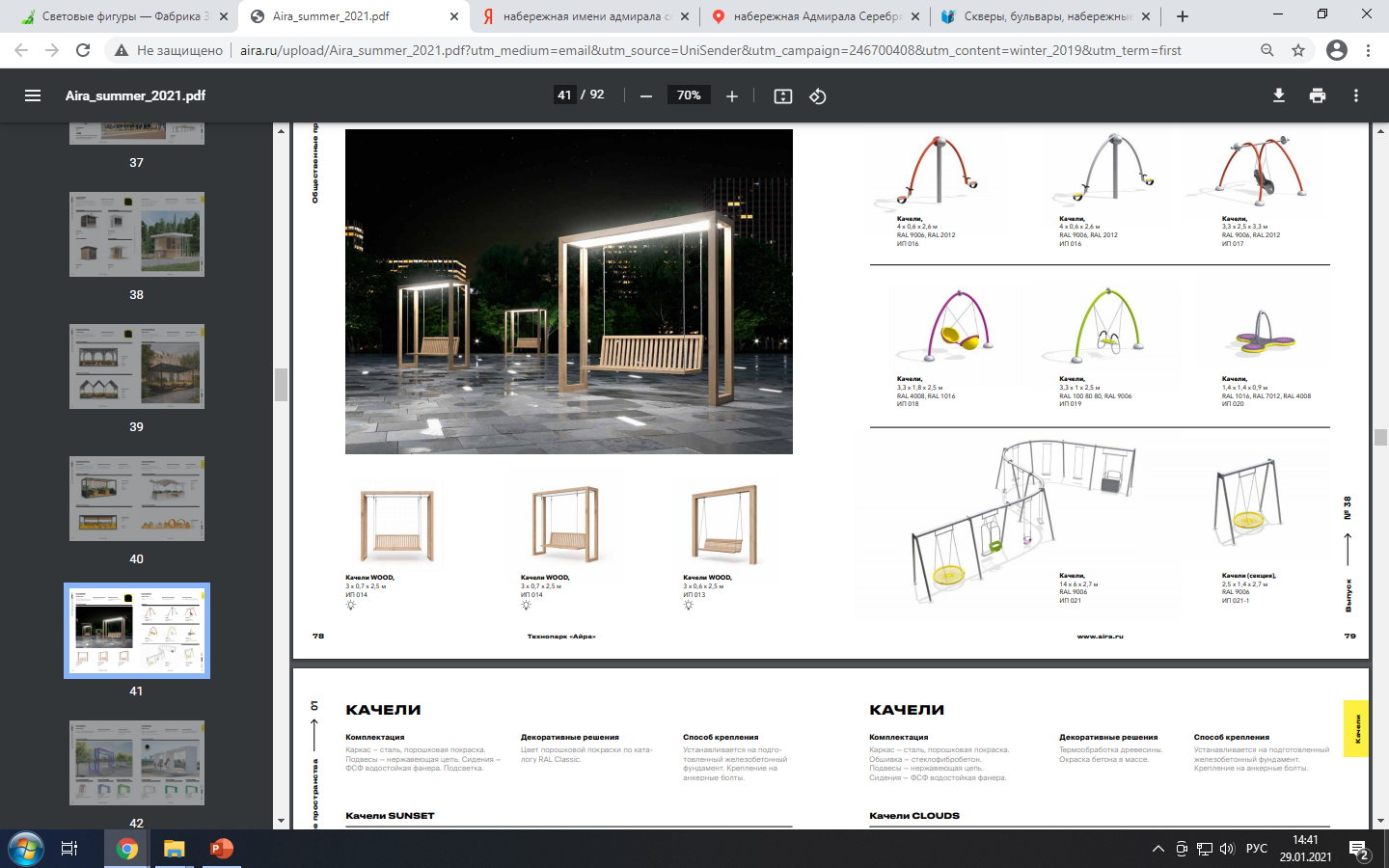 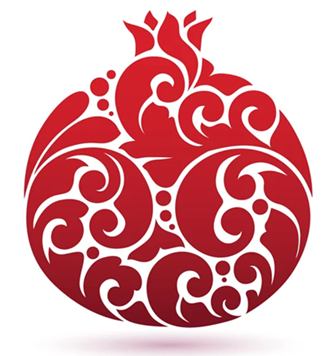 Освещение сквера
В состав инфраструктуры любого города входят не только красивые архитектурные сооружения, площади и высотки, но еще и различные места отдыха, включая парковые и садовые аллеи, скверы. Здесь люди отдыхают не только днем, но и по вечерам и даже ночам, поэтому освещение парков незаменимо. Только правильно подобранные осветительные устройства обеспечат комфортное времяпровождение вечером или ночью.
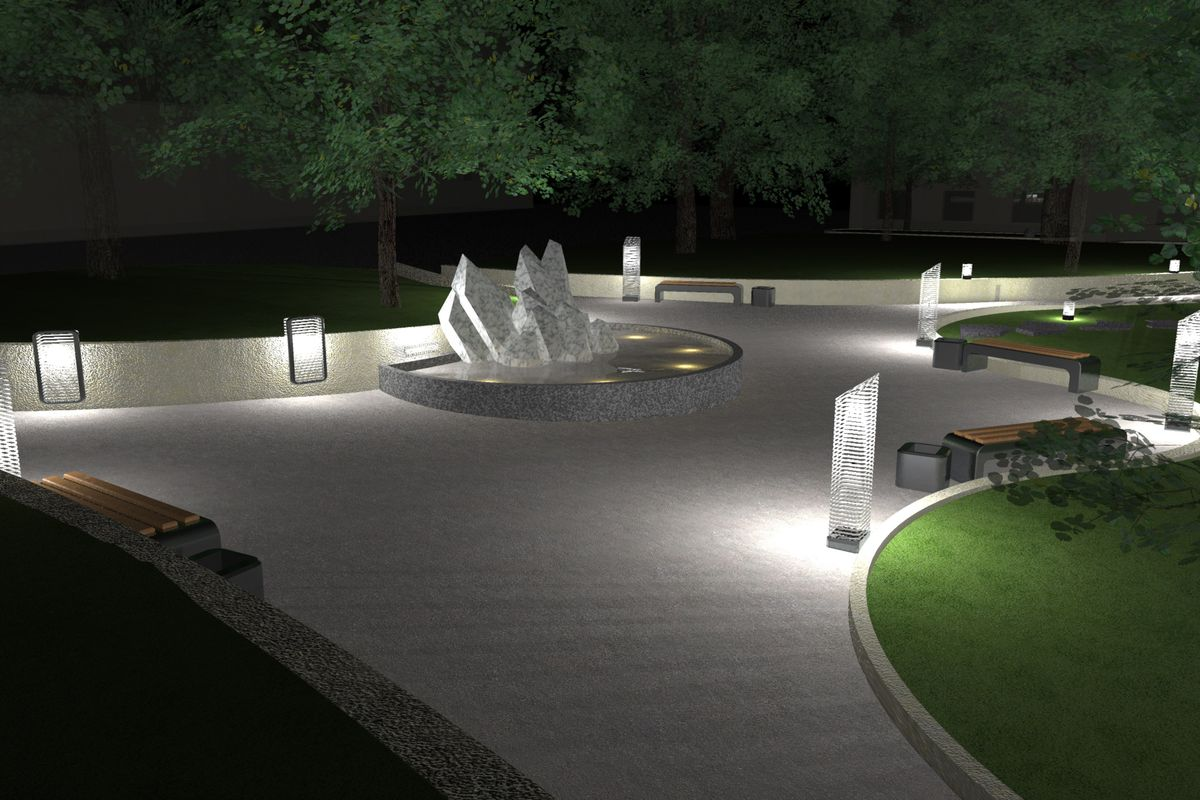 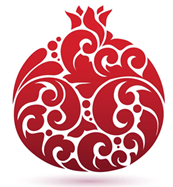 Функциональное освещение
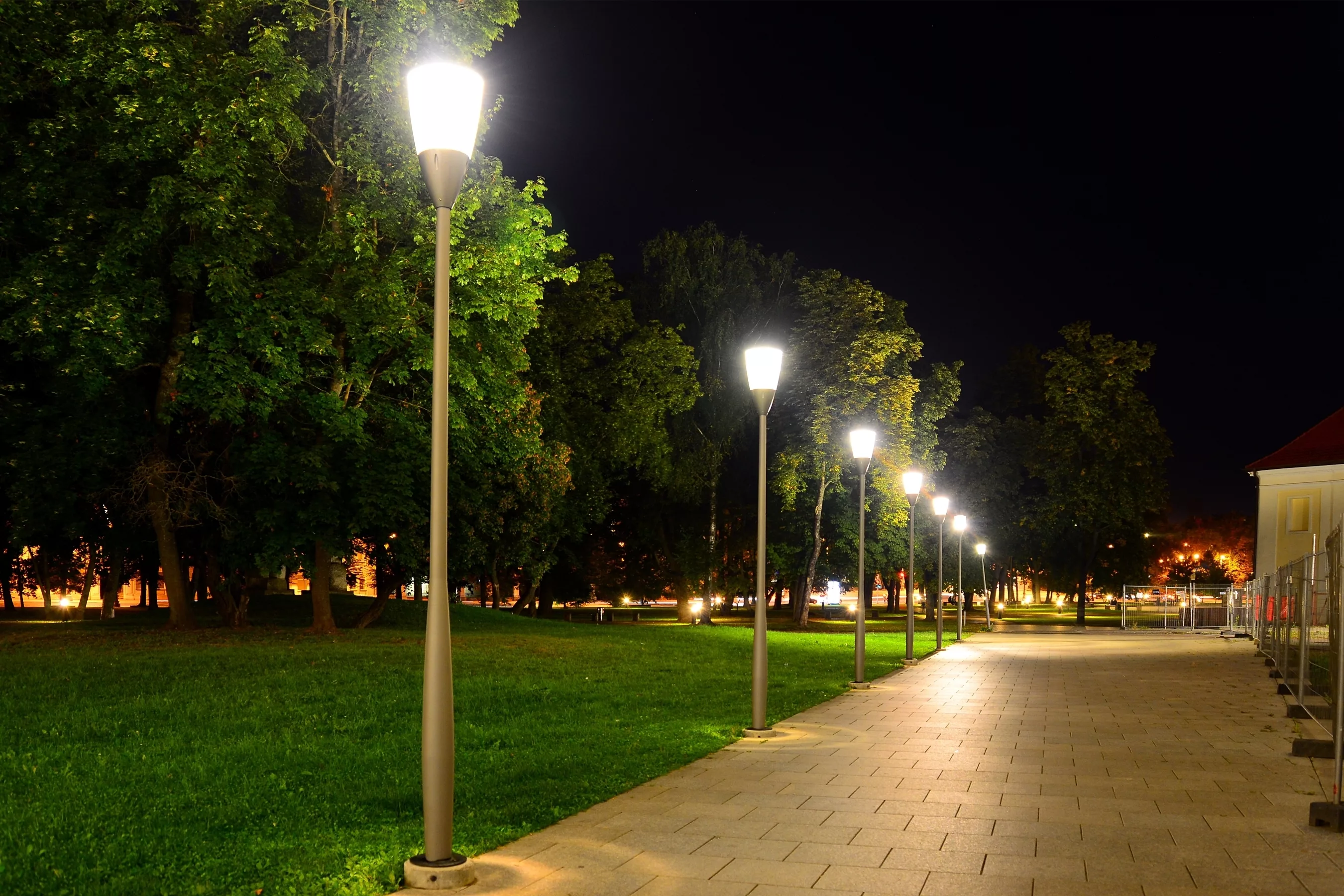 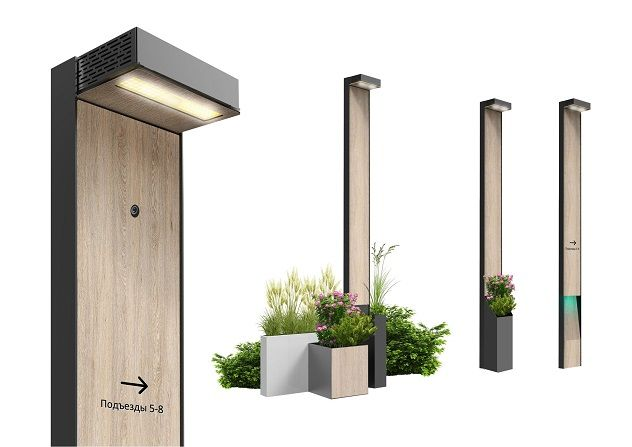 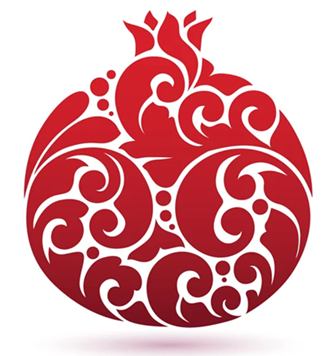 Декоративное освещение
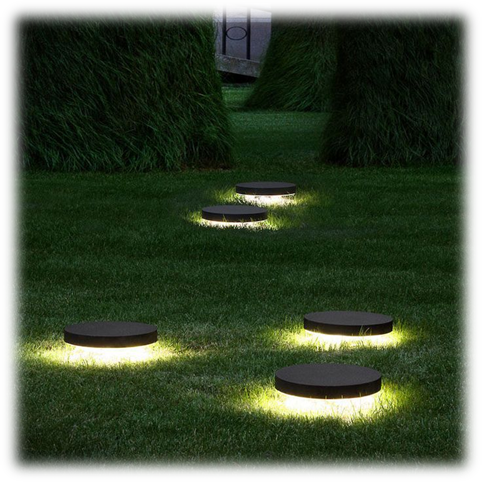 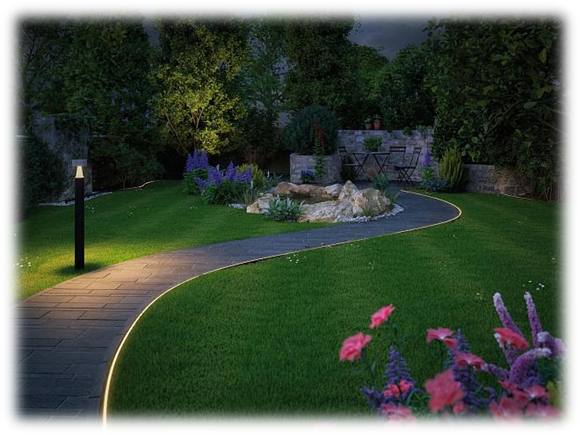 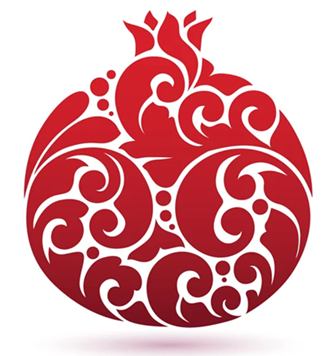